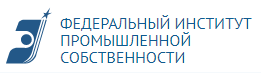 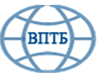 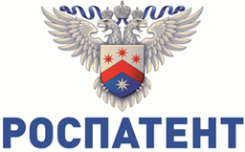 Поисково-аналитические инструменты и аналитические продукты Федерального института промышленной собственности
Ушакова Ольга Борисовна
Заместитель заведующего  отделением 
Всероссийская патентно-техническая библиотека  
Федерального института промышленной собственности
IX Региональная научно-практическая конференция
«Вузовская библиотека XXI века: перспективы развития»
7 ноября 2018 года
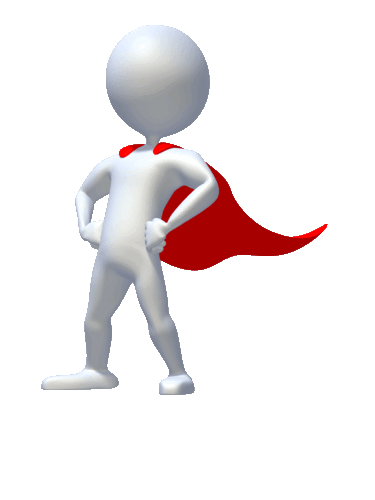 Зачем Вам патентная грамотность?
2
Сегодня Вы узнаете немного нового про:
Всероссийскую патентно-техническую библиотеку
Патентную информацию (совсем немного :-)
Поиск в Информационно-поисковой системе ФИПС, в PatScape.ru, в Espacenet
Новые аналитические продукты ФИПС
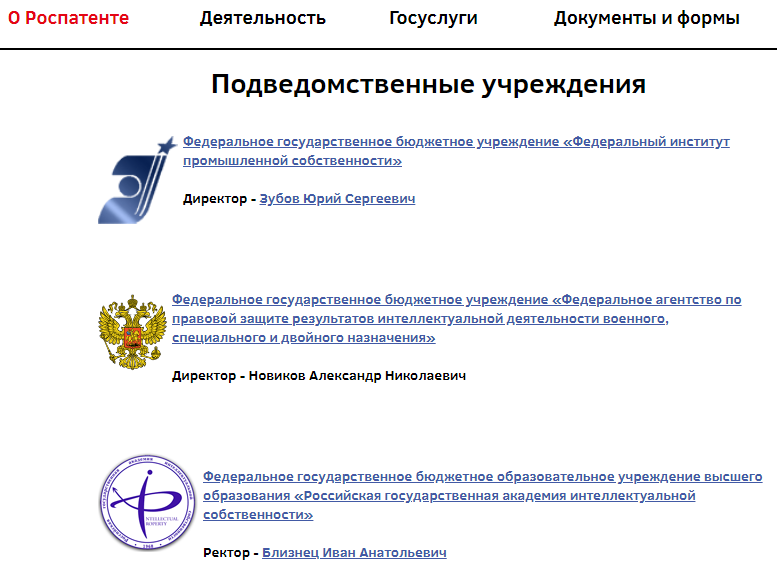 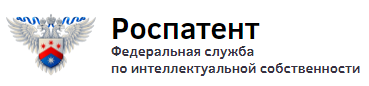 4
Библиотека создана в 1896 году, одновременно с Комитетом по техническим делам при Департаменте Торговли и Мануфактур

До 1917 г. она была закрыта для всех, кроме экспертов Комитета

Полностью открытой становится в 1950г.

С 1997 г. ВПТБ – структурное подразделение Федерального института промышленной собственности
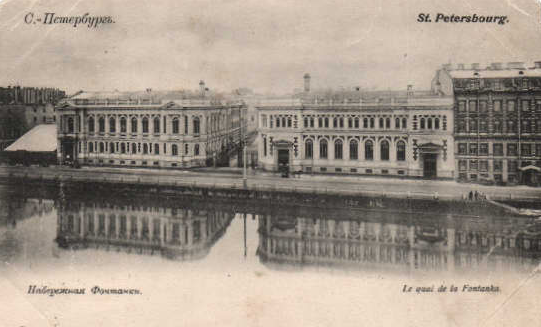 5
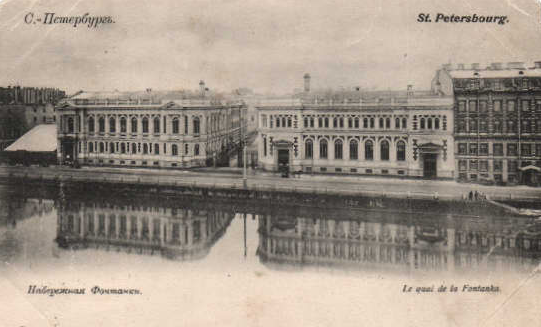 Территориальное размещение библиотеки:

1896 г. - г. Санкт-Петербург
1918 г. – г. Москва
1924 г. – г. Ленинград
1941 – 1943 гг. – г. Чехов
1944 г. – г. Москва (Политехнический музей)
1962 г. – г. Москва (Бережковская набережная, д. 24)
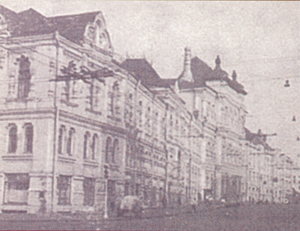 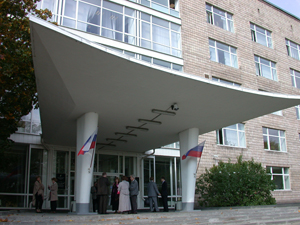 6
ВСЕРОССИЙСКАЯ ПАТЕНТНО-ТЕХНИЧЕСКАЯ БИБЛИОТЕКА СЕГОДНЯ
ГОСУДАРСТВЕННЫЙ ПАТЕНТНЫЙ ФОНД 
НАСЧИТЫВАЕТ  около 130 МЛН. ДОКУМЕНТОВ НА ВСЕХ ВИДАХ НОСИТЕЛЕЙ
патенты на изобретения, полезные модели и промышленные образцы, 
свидетельства на товарные знаки и др.
[Speaker Notes: Объекты интеллектуальной собственности]
Государственный патентный фонд включает:
Патентную документацию
Патентно-ассоциируемую литературу
Патентно-правовую литературу
Нормативно-методическую, справочную литературу
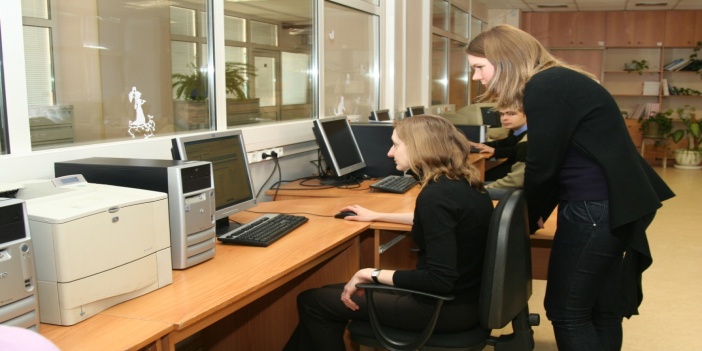 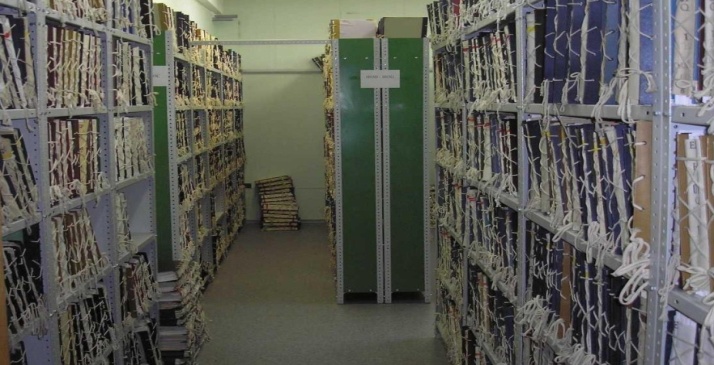 8
Государственный патентный фонд
это часть государственного ресурса научно-технической информации России, предназначенная для информационного обеспечения государственной политики в области охраны объектов промышленной собственности
Фонд индексирован по Международной Патентной Классификации 
и специализированному рубрикатору 
патентно-правовой литературы
Состав фонда ВПТБ
10
Фонд описаний к российским привилегиям на изобретения
36 079 единиц хранения
составная часть Государственного патентного фонда
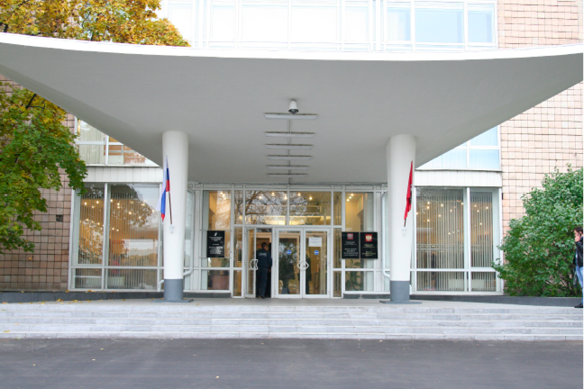 информация об уровне промышленного развития России в XIX-начале XX вв.
уникальный источник знаний в области истории развития изобретательской мысли
источник информации о развитии экономики страны
Собрание царских привилегий на изобретения  - объект научного и культурного наследия
Привилегия - это охранный документ, удостоверяющий факт предъявления изобретения
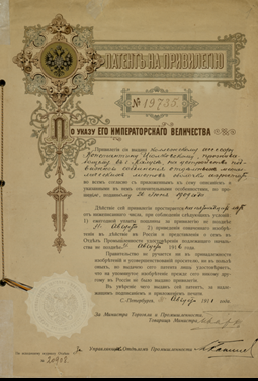 Манифест «О привилегиях на разные изобретения и открытия в ремеслах и художествах» был подписан в 1812 г.
Привилегия выдавалась на изобретения, которые приносили пользу государству сроком на  3, 5 и 10 лет с уплатой пошлины от 300 до 1,5 тыс. руб.
Привилегия № 19735 выдана К.Э. Циолковскому
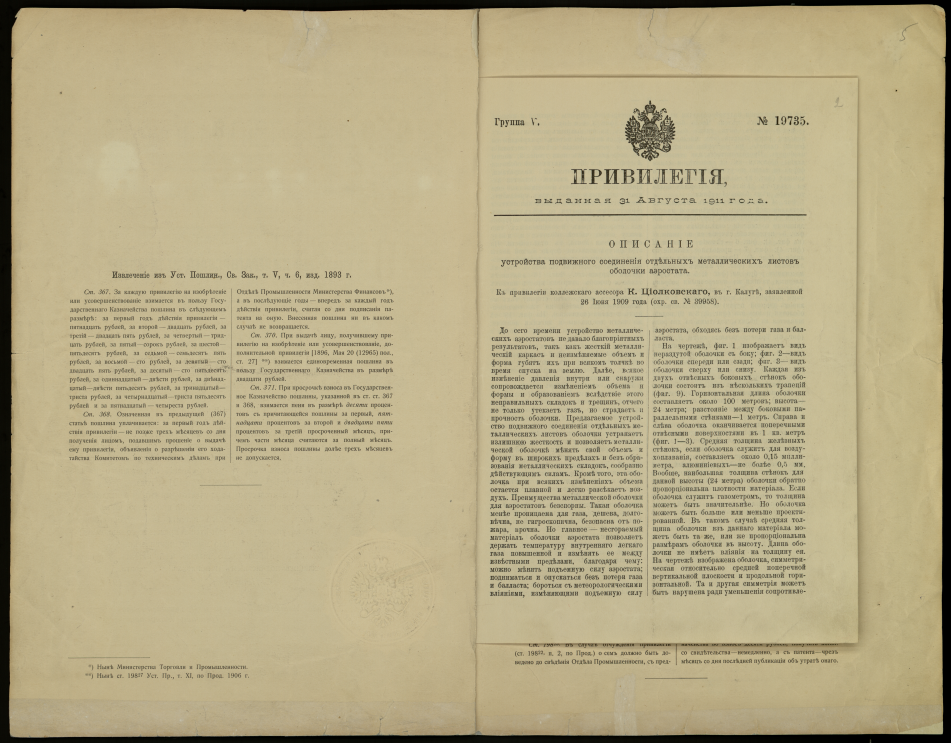 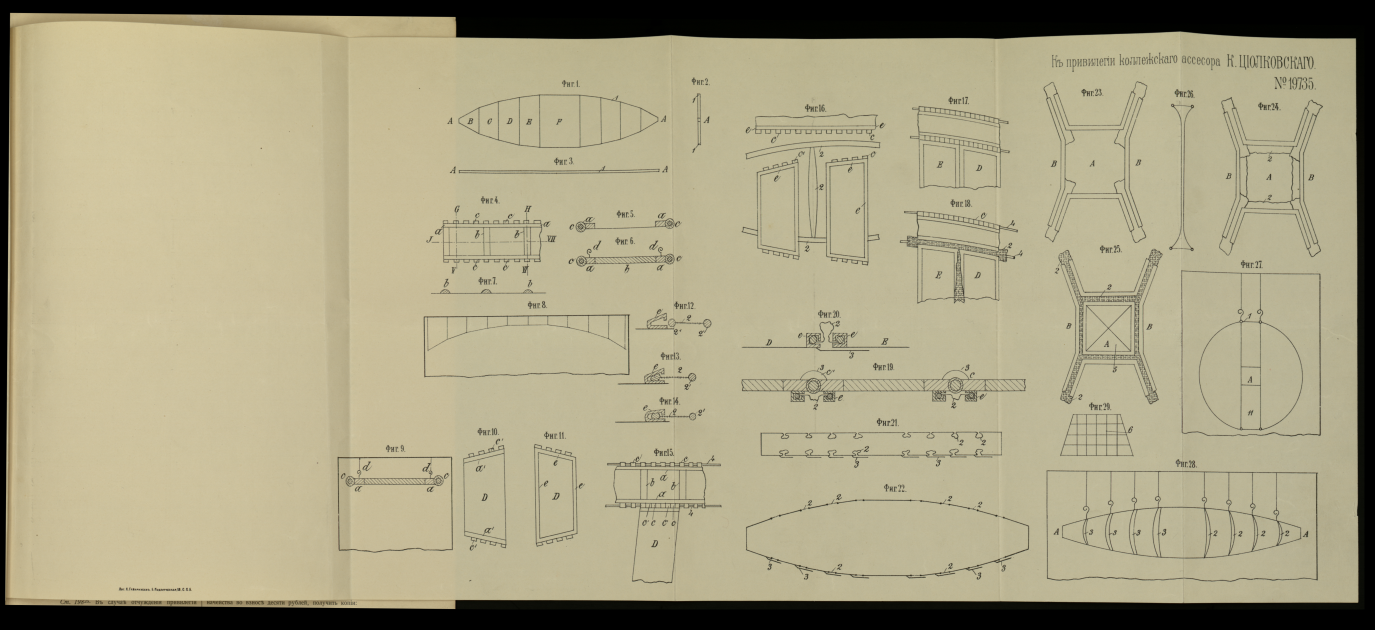 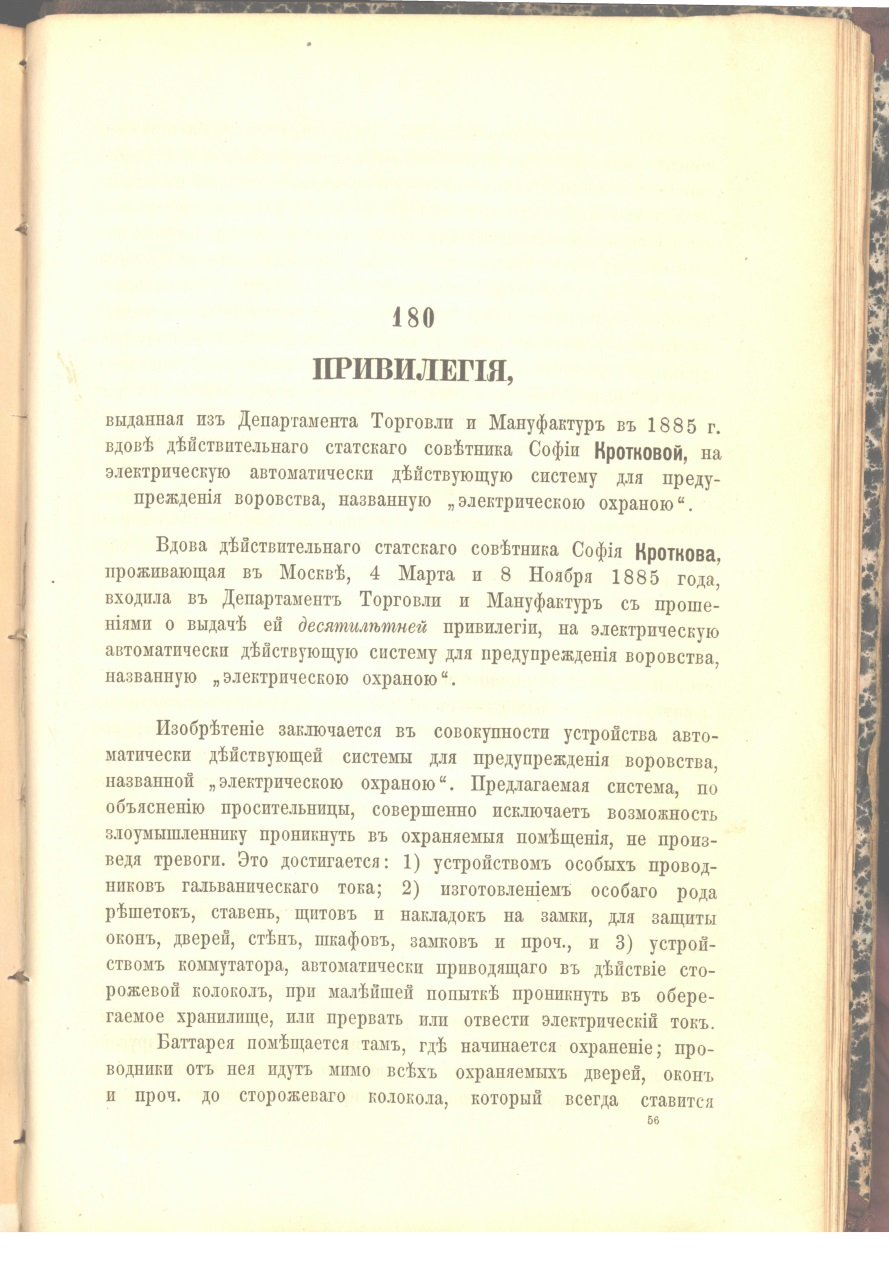 1885 г.
 Софья Кроткова, вдова
Электрическая автоматически действующая система для предупреждения воровства
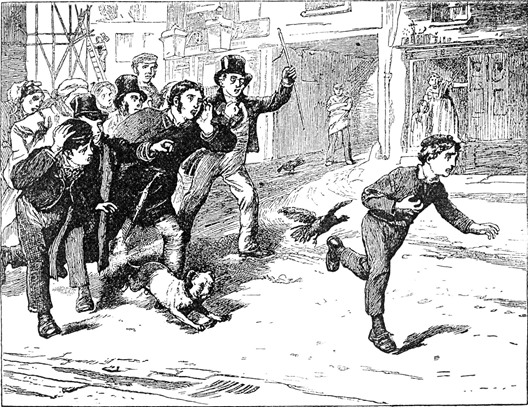 Крупные фондодержатели дореволюционных отечественных патентных документов
Всероссийская патентно-техническая библиотека, г. Москва 
 описания к привилегиям на изобретения 1814-1917 гг. (36 079 документов); 

Государственная публичная научно-техническая библиотека СО РАН, г. Новосибирск 
описания изобретений к привилегиям с 1896 по 1917 гг.; (25 777 документов);

Российская национальная библиотека, г. Санкт-Петербург
 описания изобретений к привилегиям с 1865 по1917 гг. (5 400 документов);


 Российский государственный исторический архив, г. Санкт-Петербург 
 заявочные материалы на выдачу привилегий и описание выданных привилегий сосредоточены более чем в 30 фондах Архива.
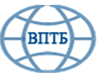 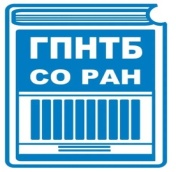 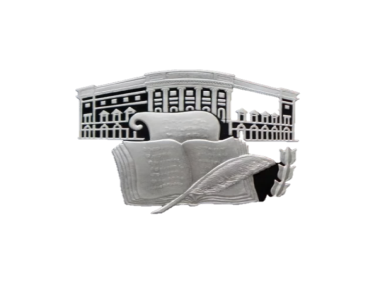 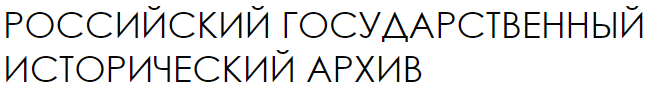 Преимущества патентной документации
исследования Европейского Патентного Ведомства показывают, что от 70% до 90 % информации, содержащейся в патентных документах, больше нигде не публикуется.
патентный документ предлагает значительно более подробную информацию о технологии, чем любой другой вид научной или технической публикации.
16
Библиографические данные патентных документов создаются по единой схеме в соответствии со стандартом ST9
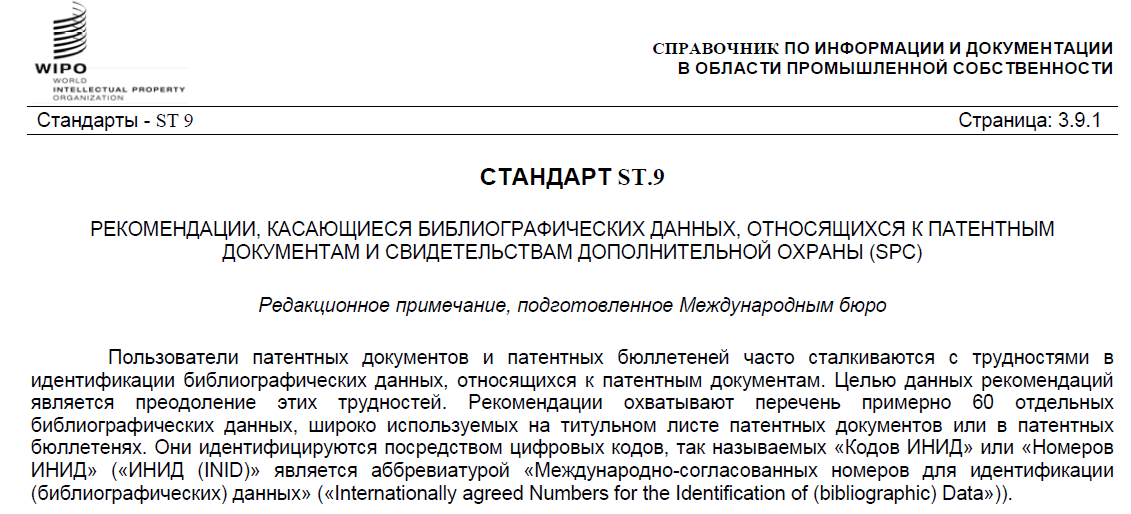 Коды ИНИД (международно-согласованные номера для идентификации библиографических данных)
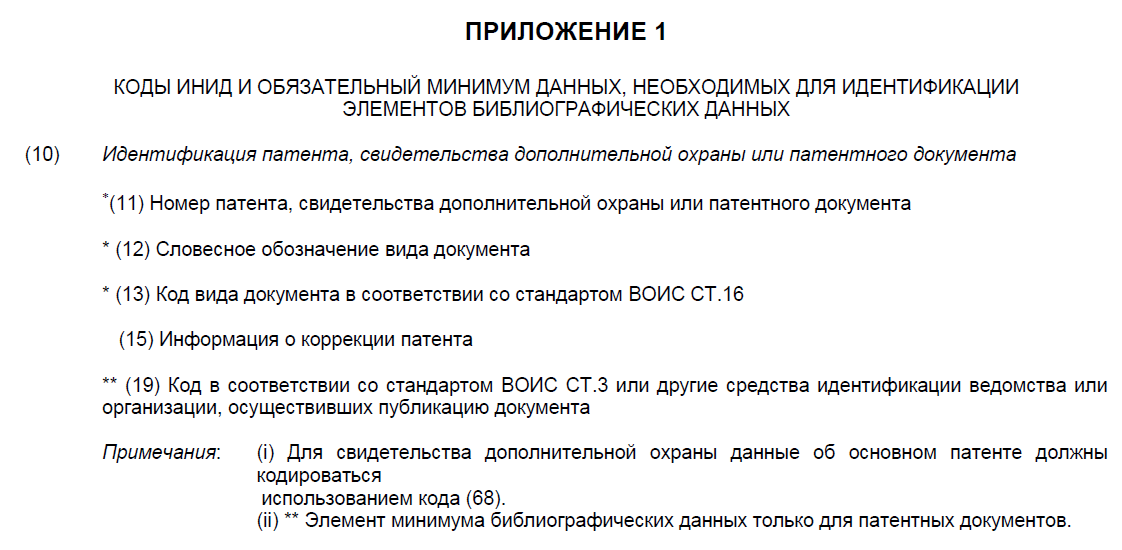 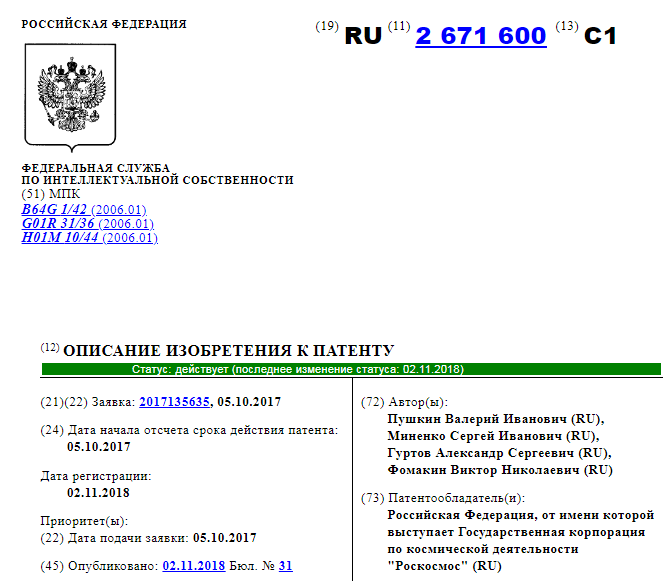 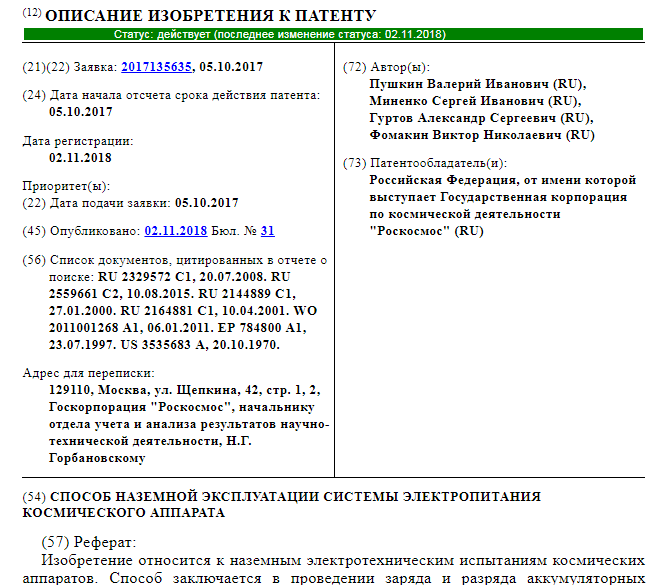 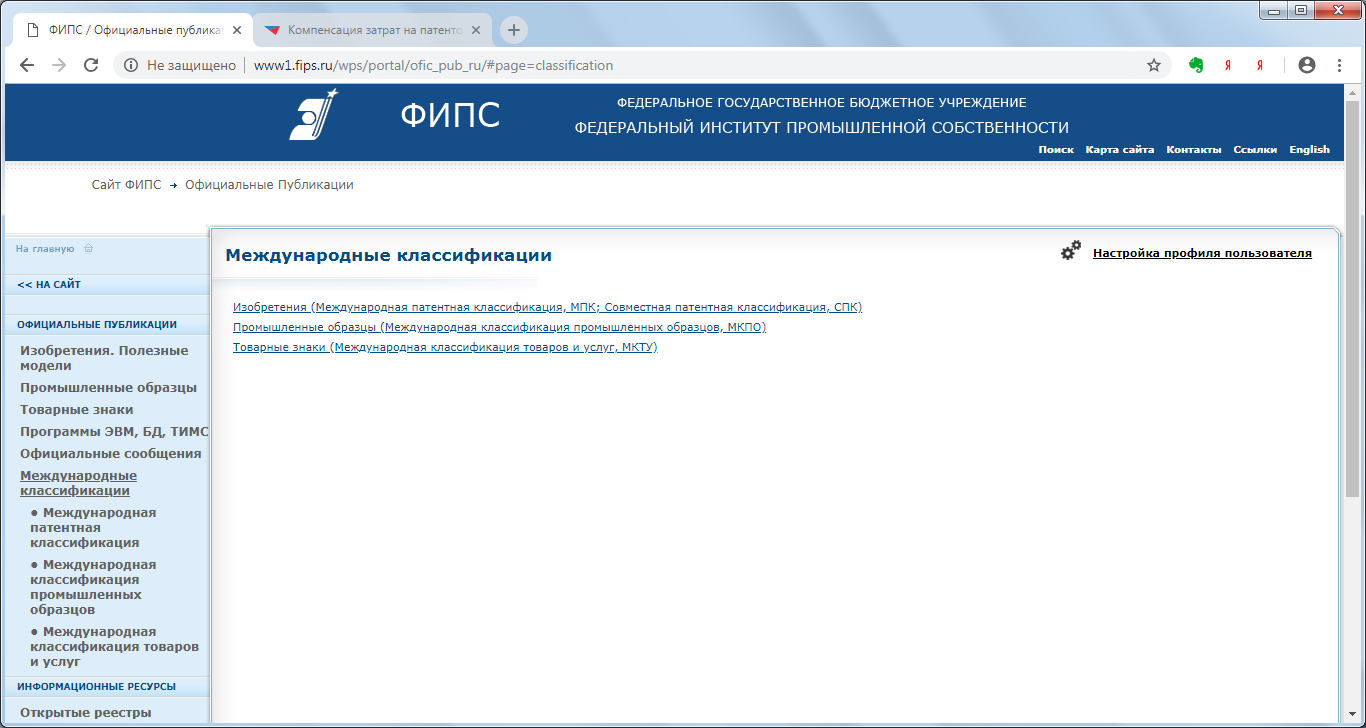 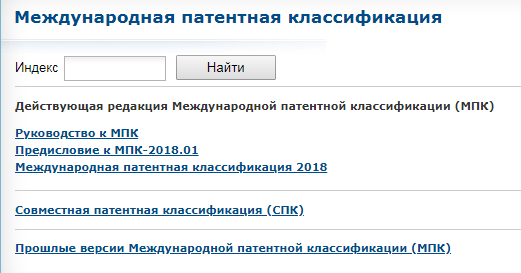 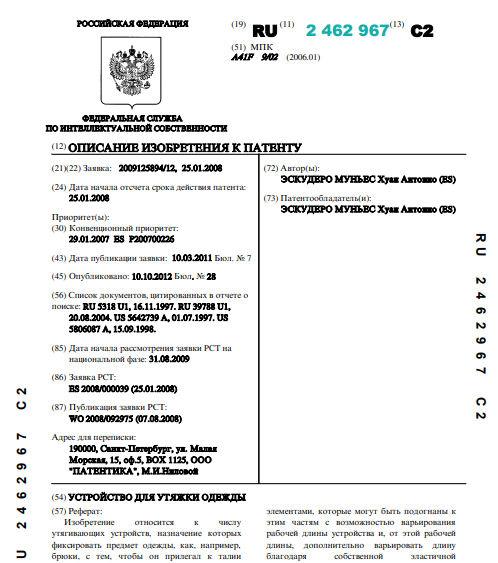 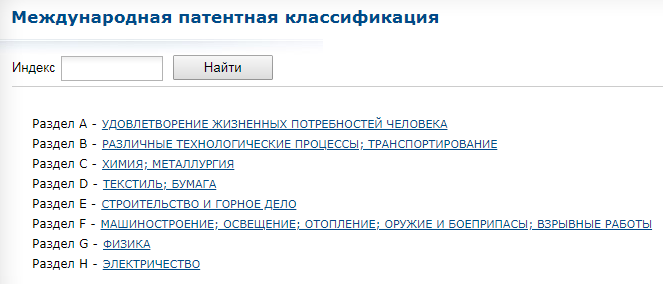 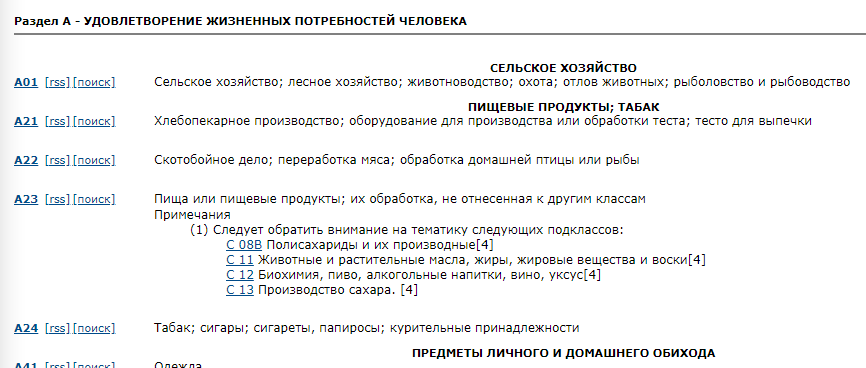 21
Поиск в информационно-поисковой системе ФИПС
http://www1.fips.ru/wps/portal/IPS_Ru
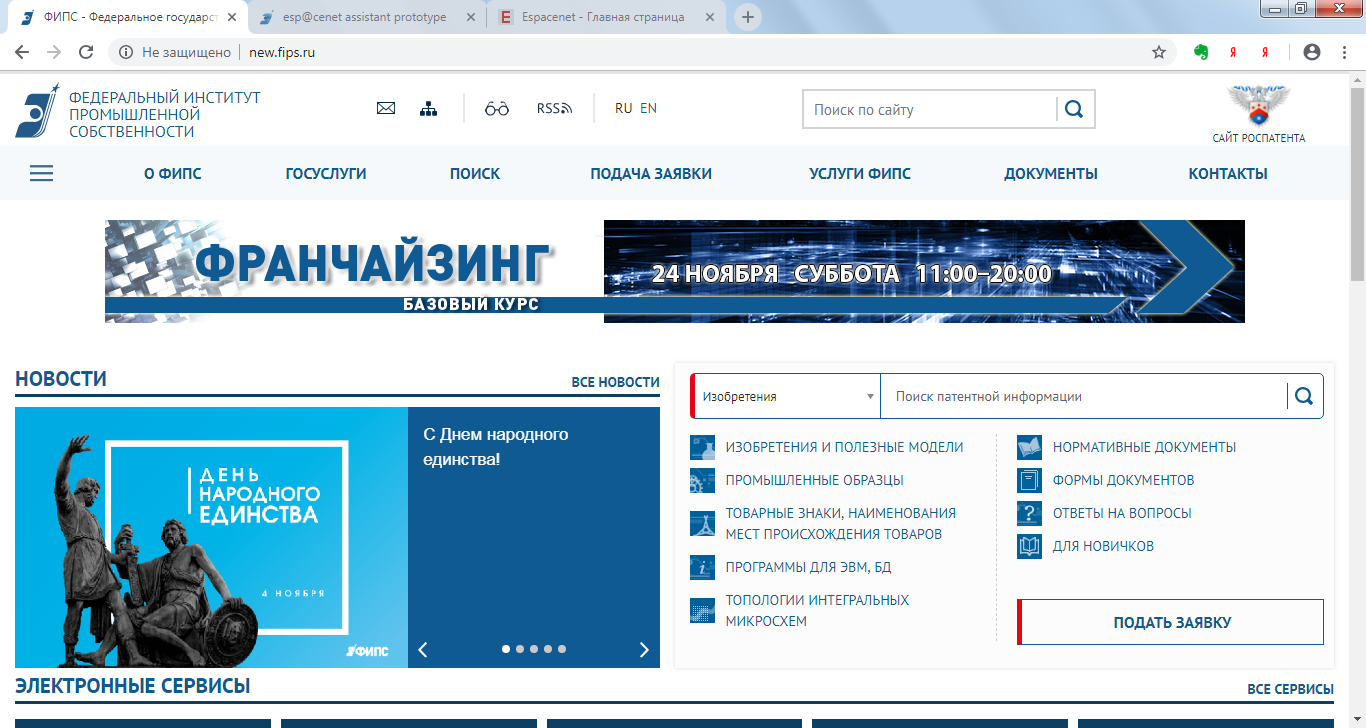 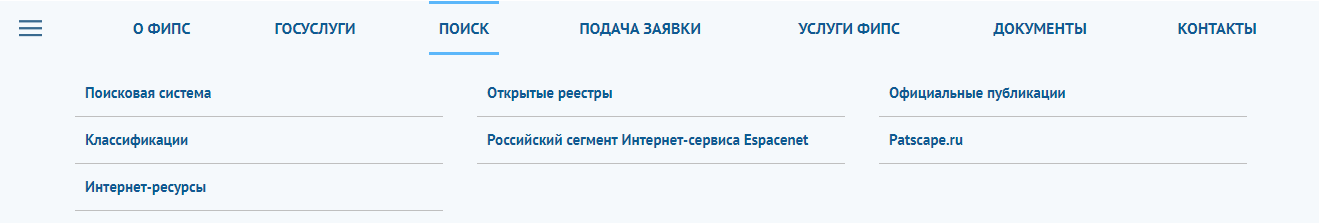 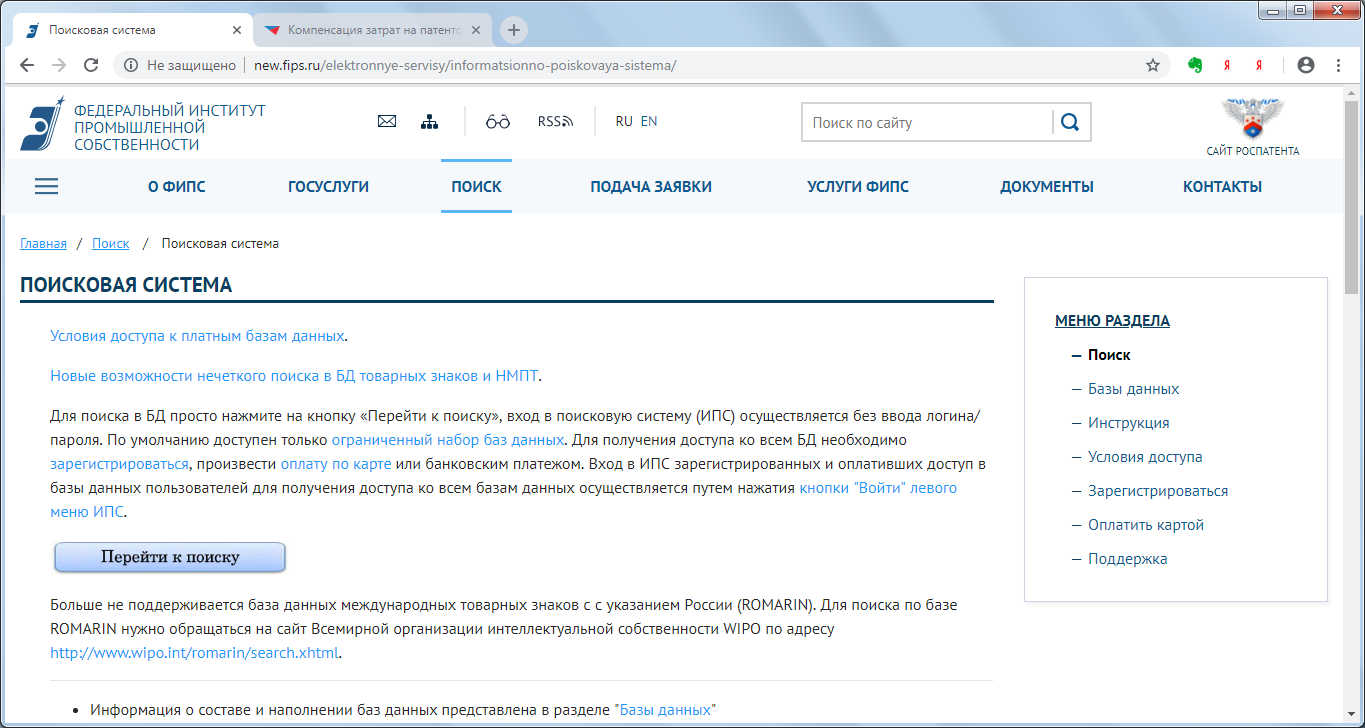 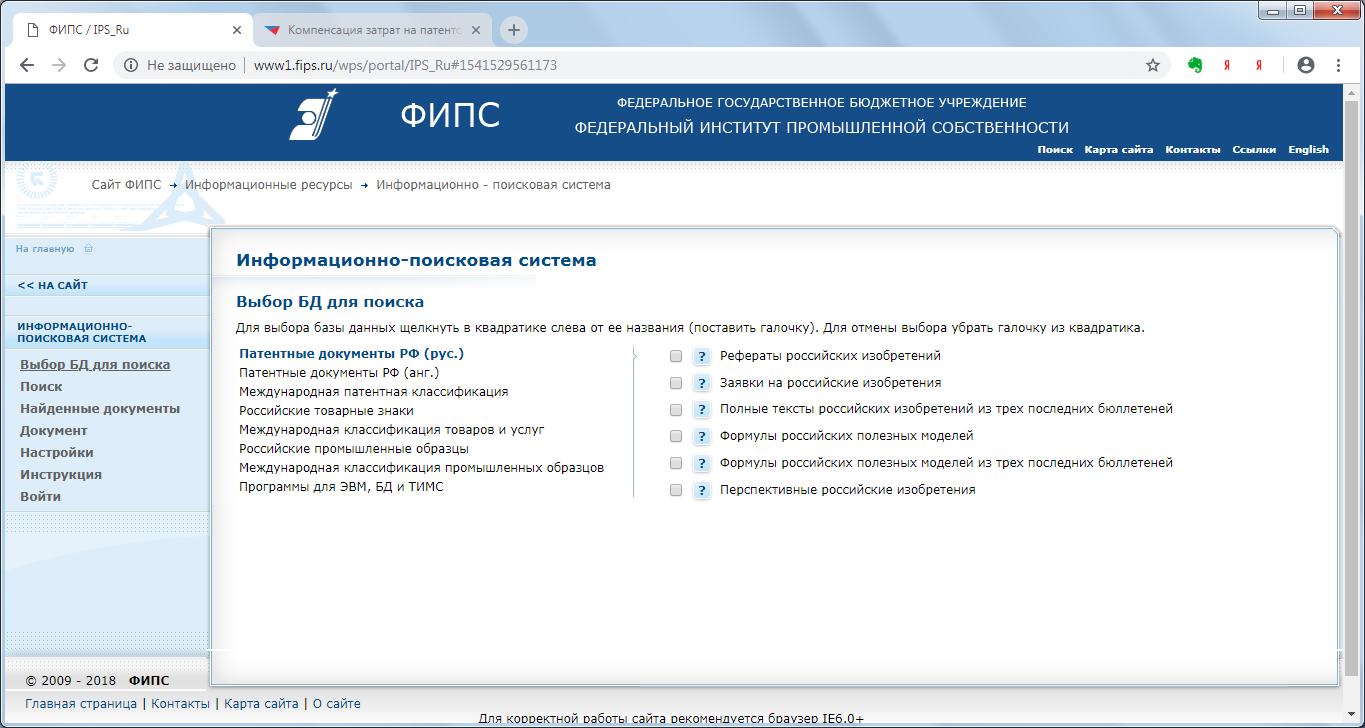 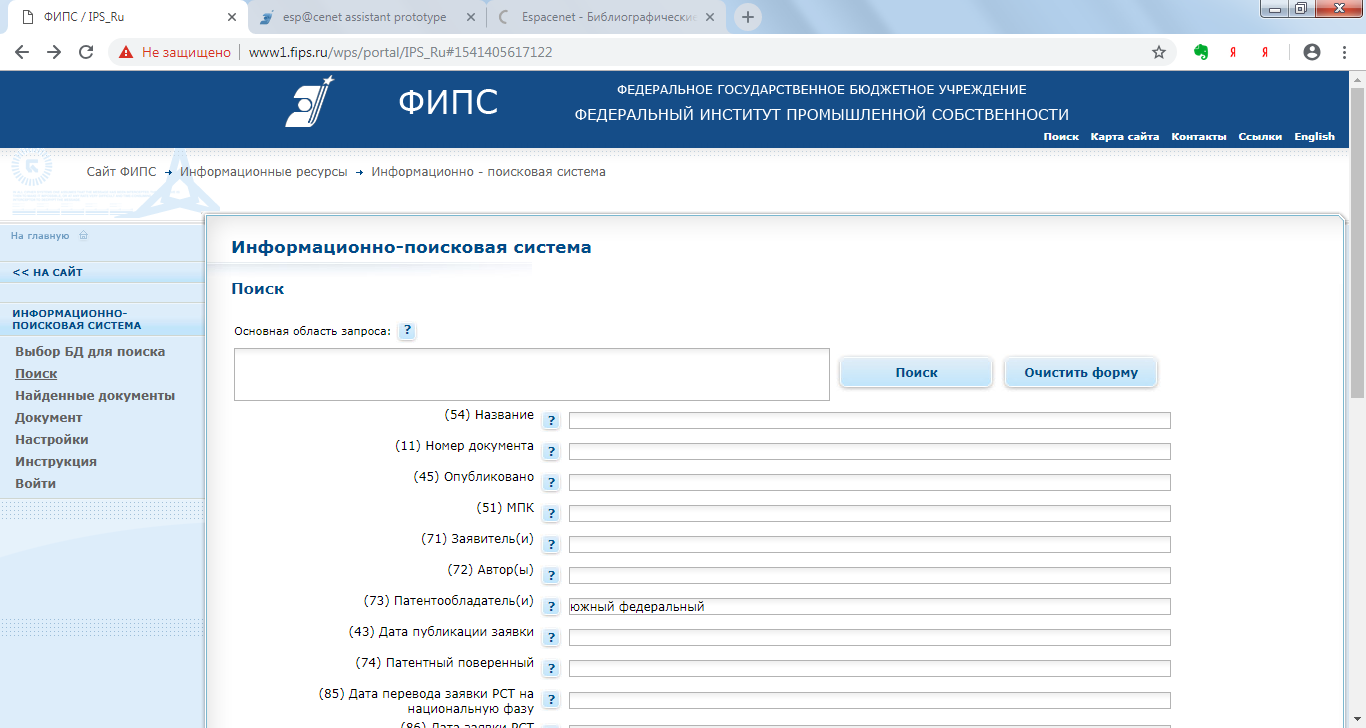 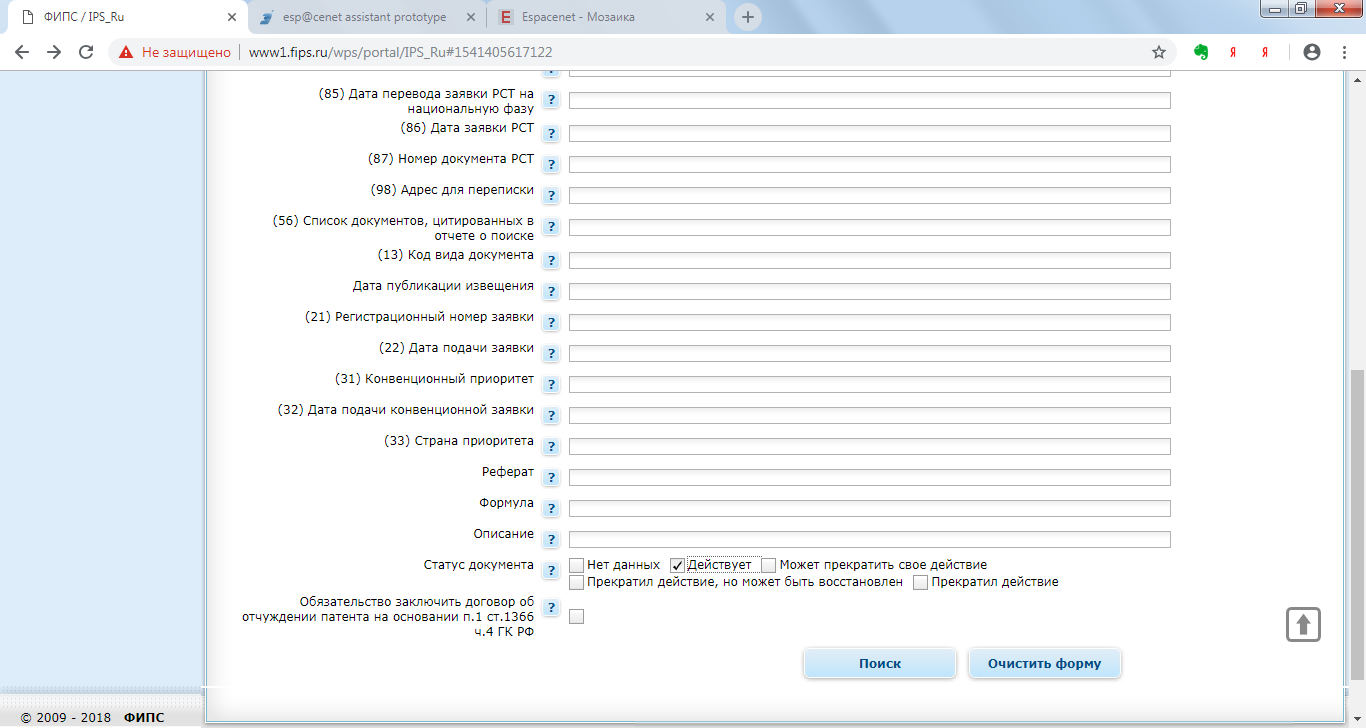 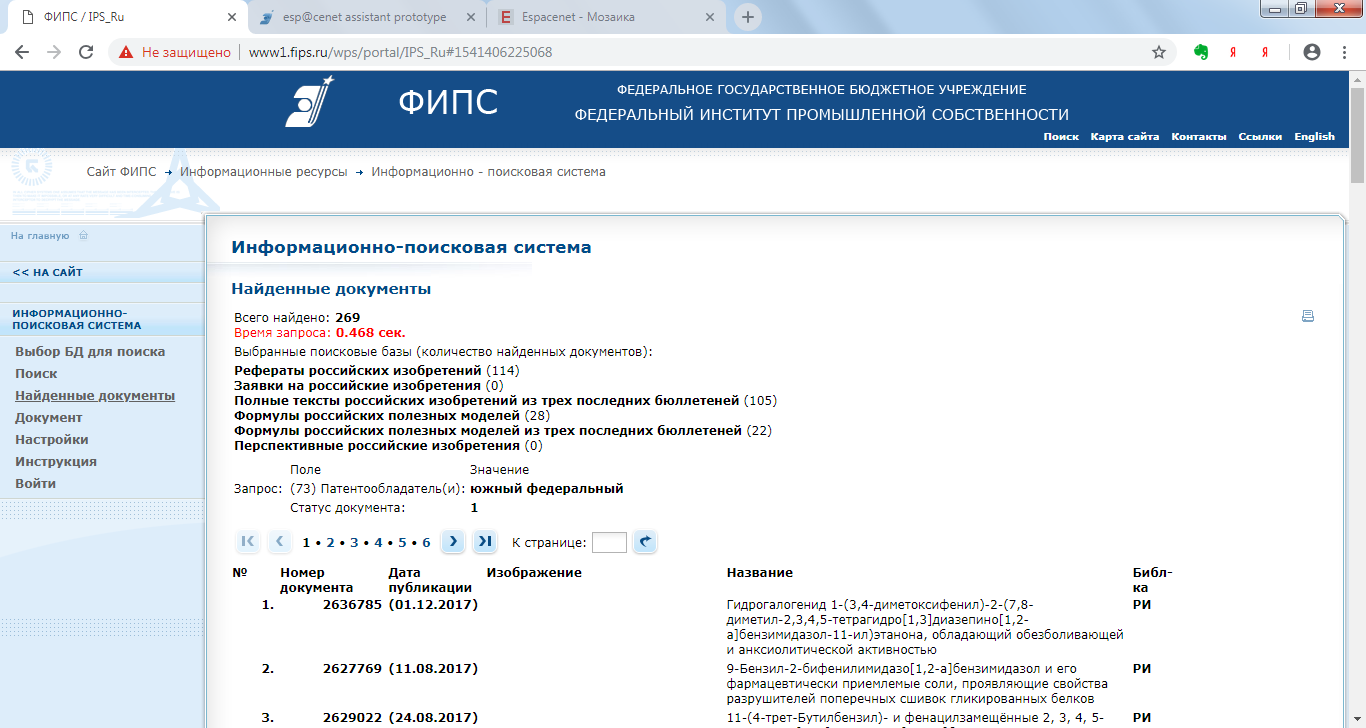 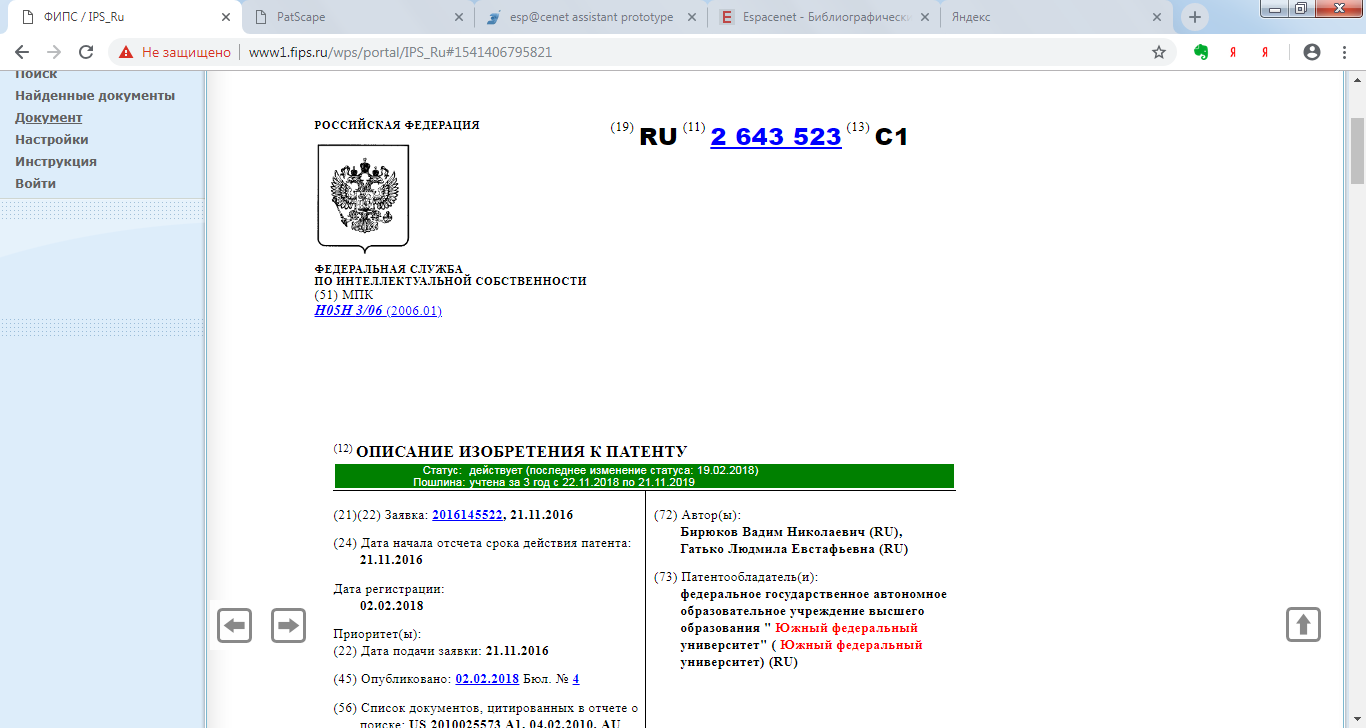 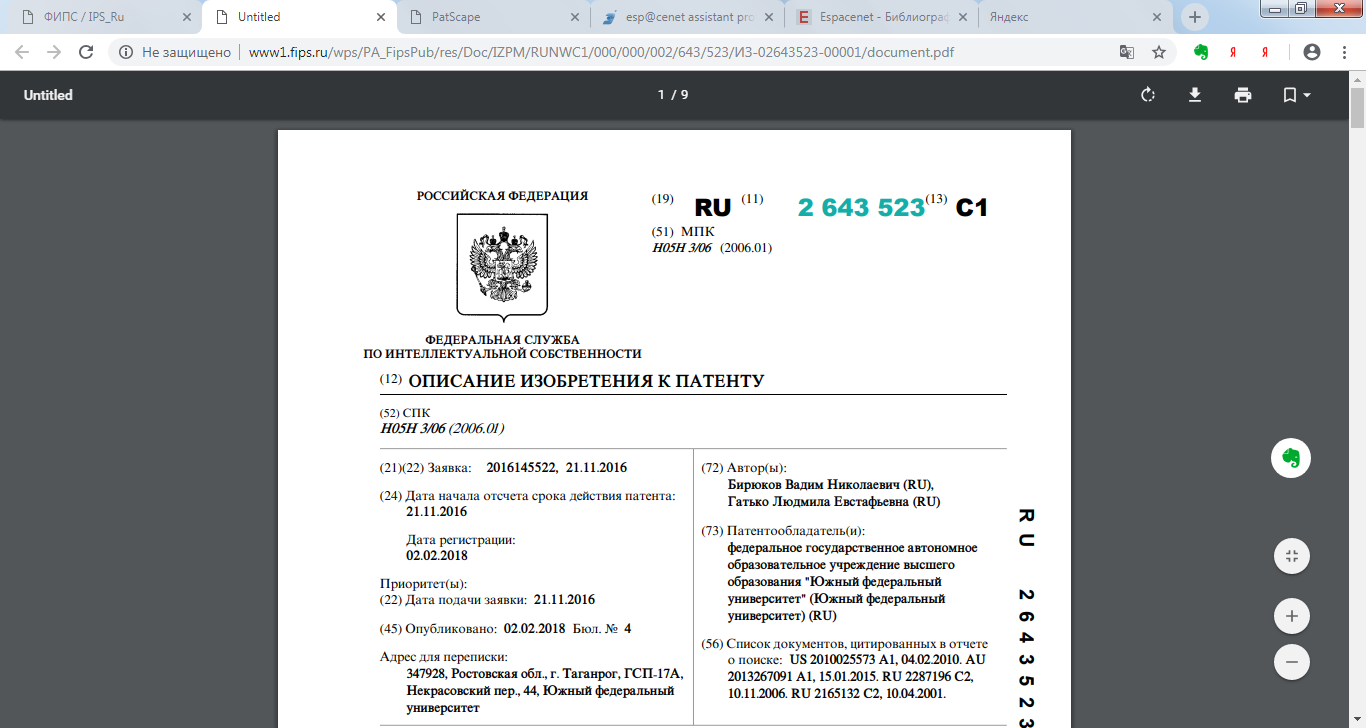 30
Статусы патентных документов в ИПС ФИПС
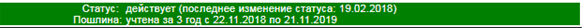 действует
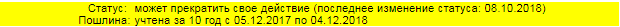 может прекратить действие
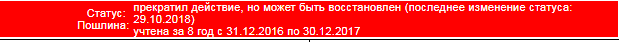 прекратил действие, но может быть восстановлен
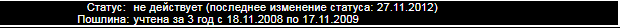 не действует
PatScape.ru
http://patscape.ru/search/new
32
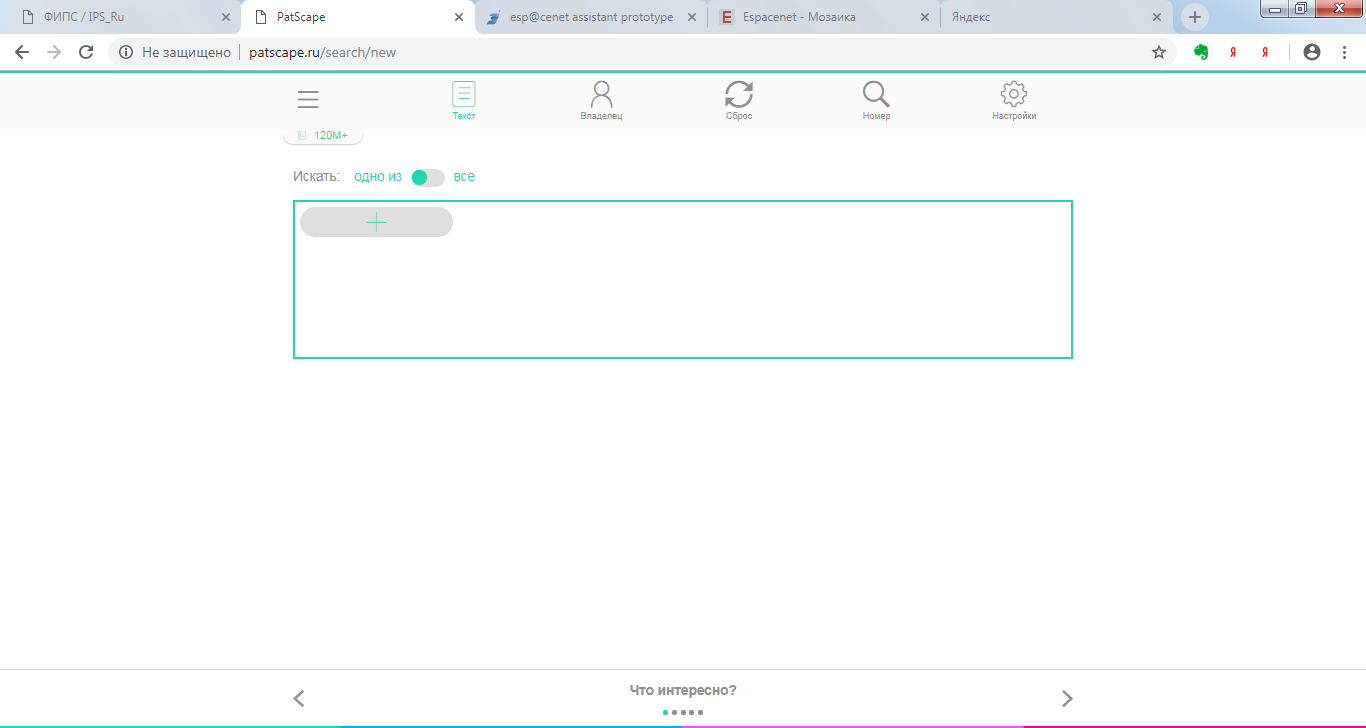 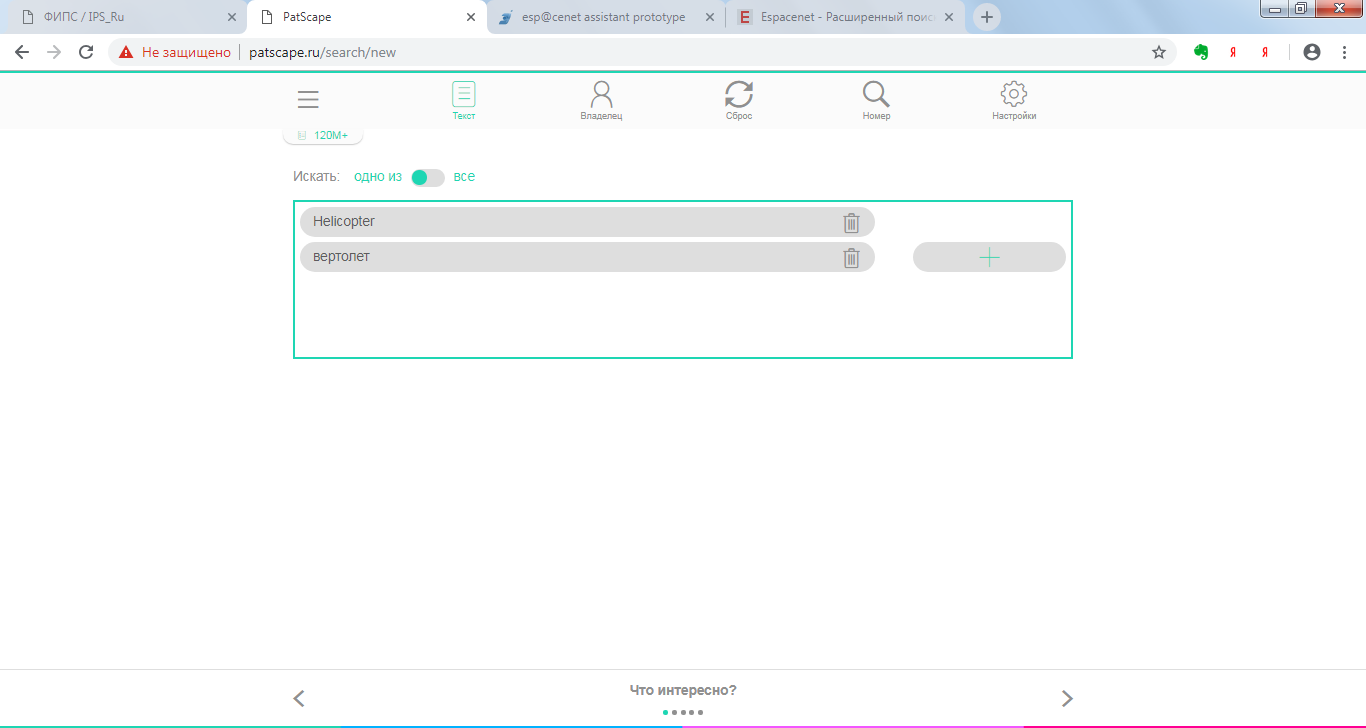 34
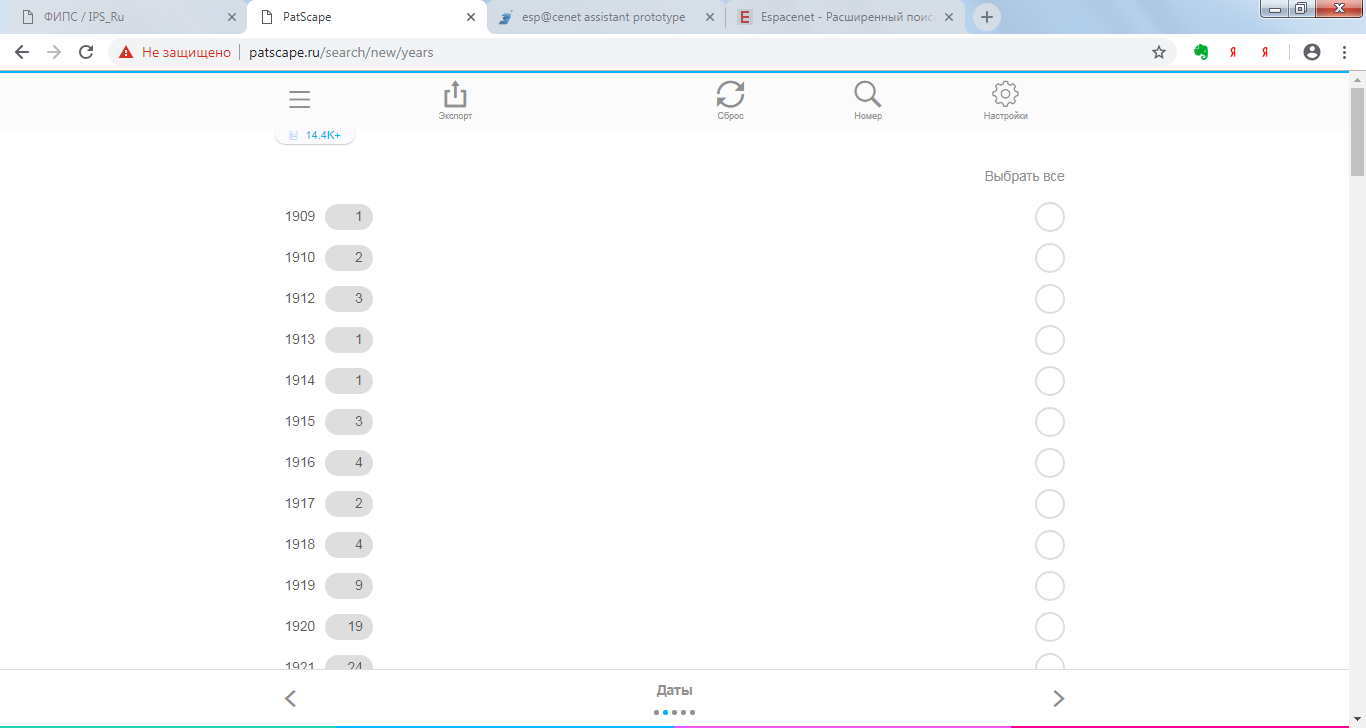 35
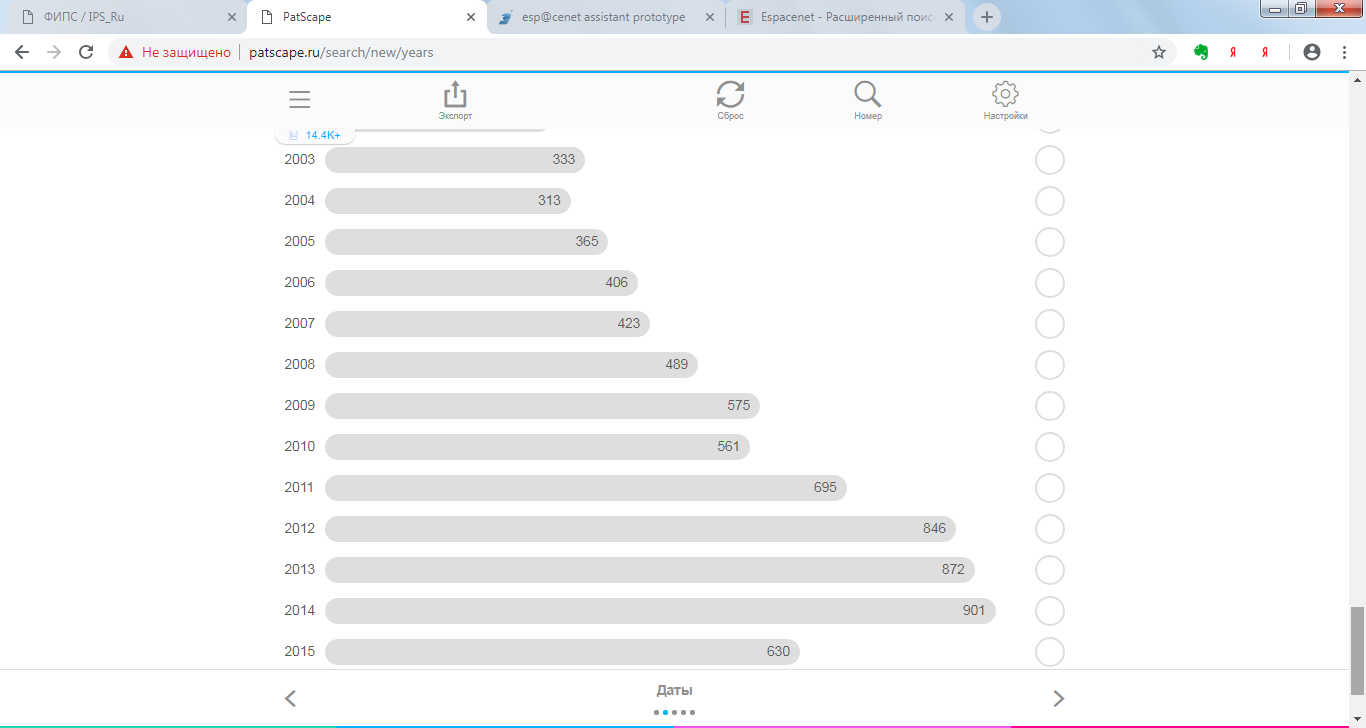 36
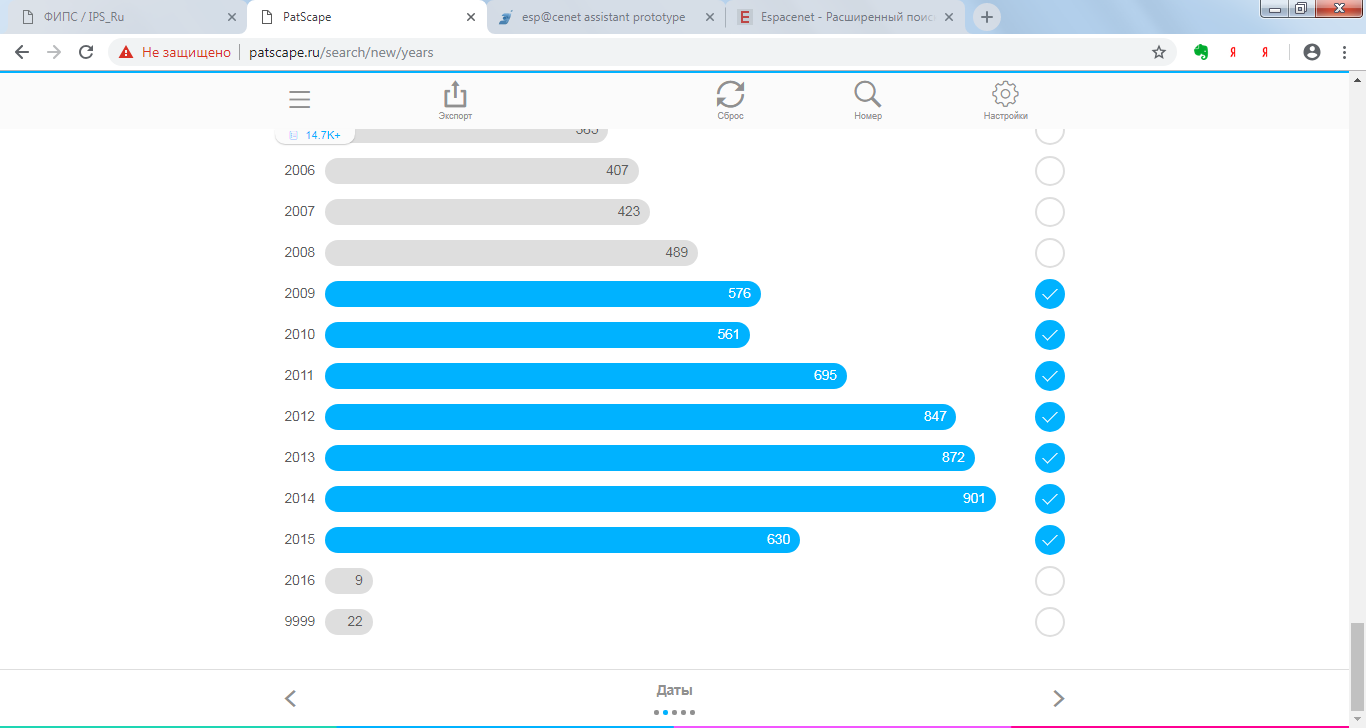 37
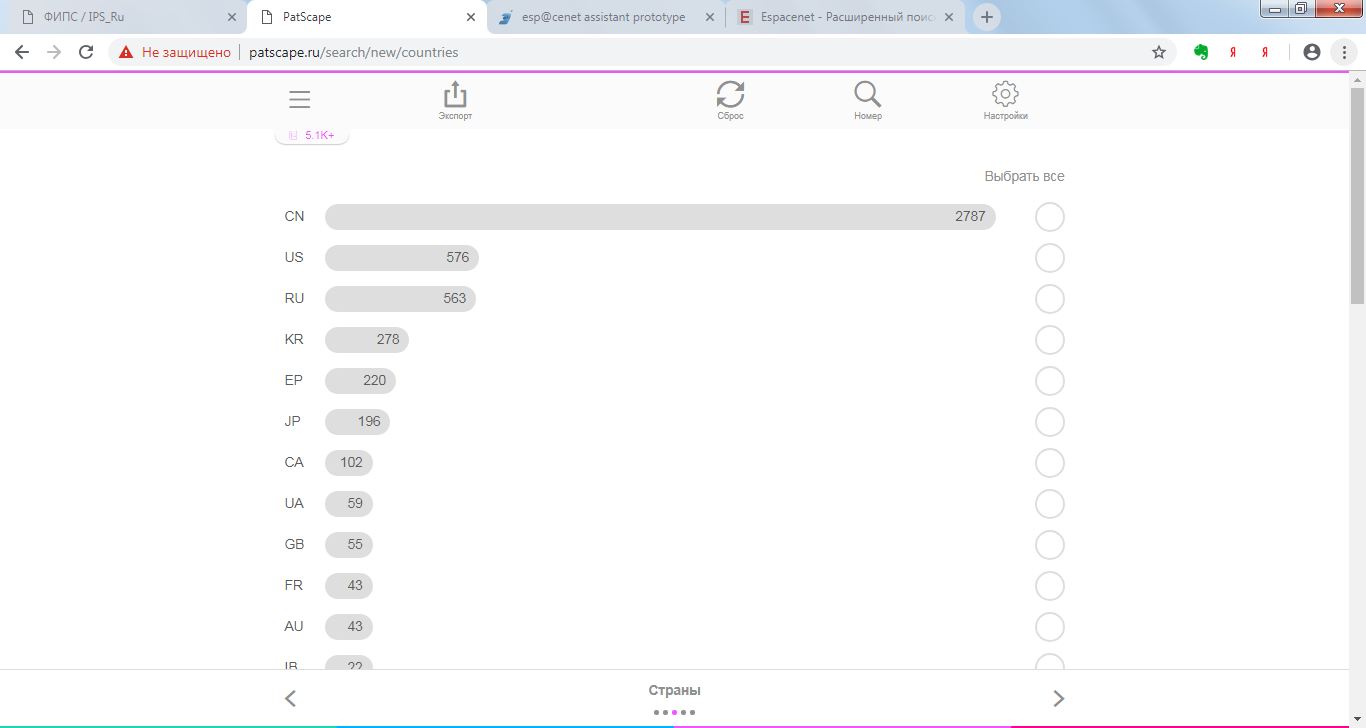 38
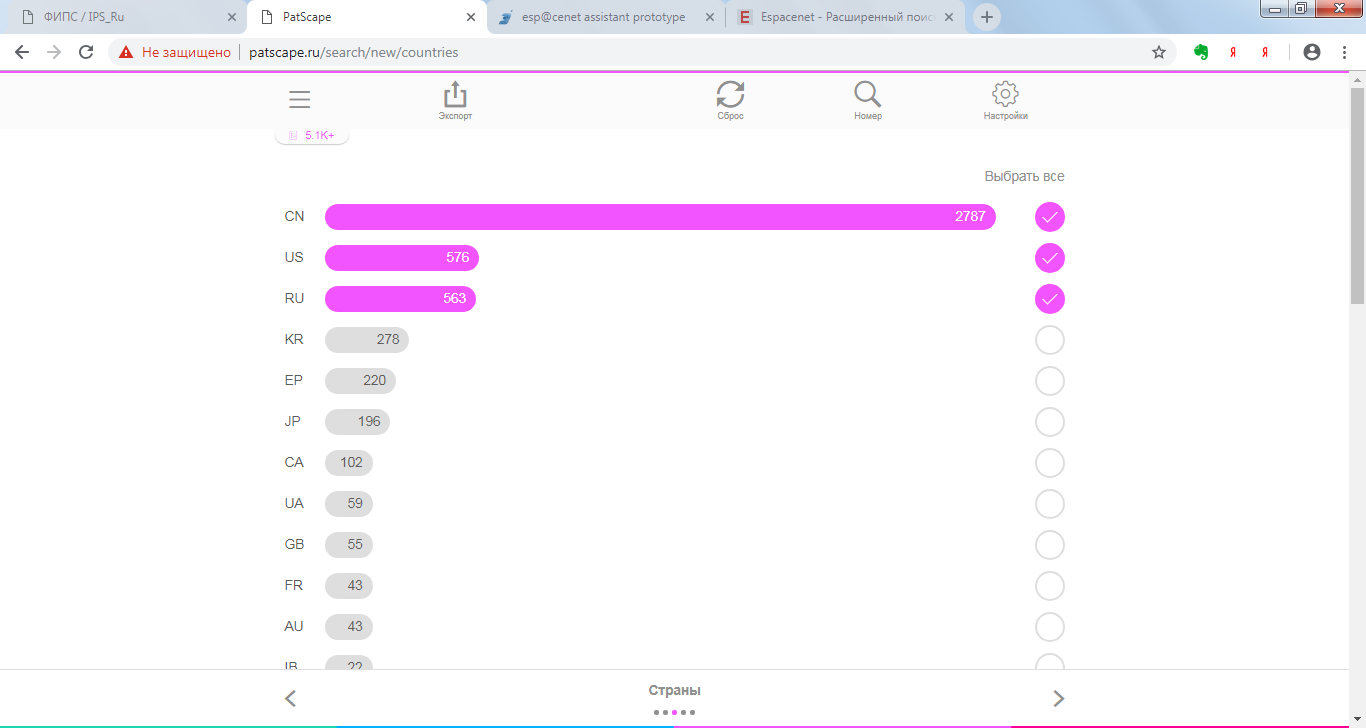 39
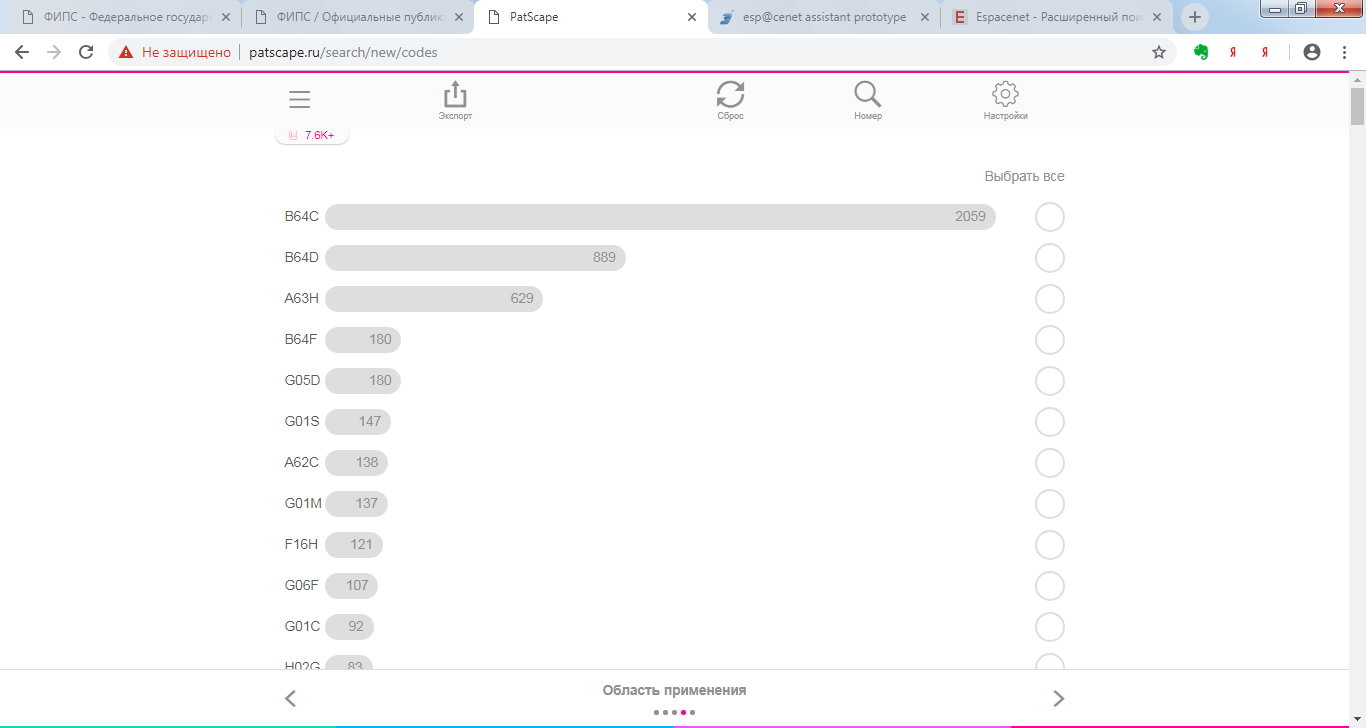 40
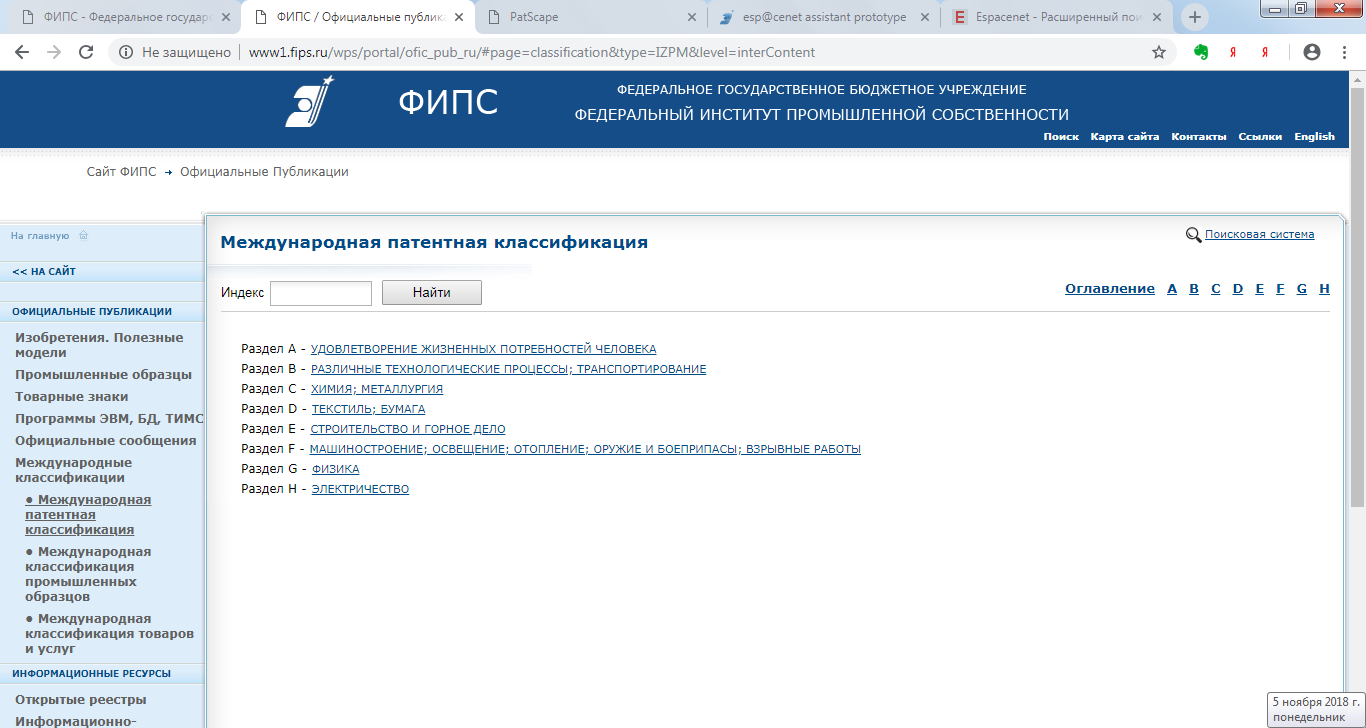 41
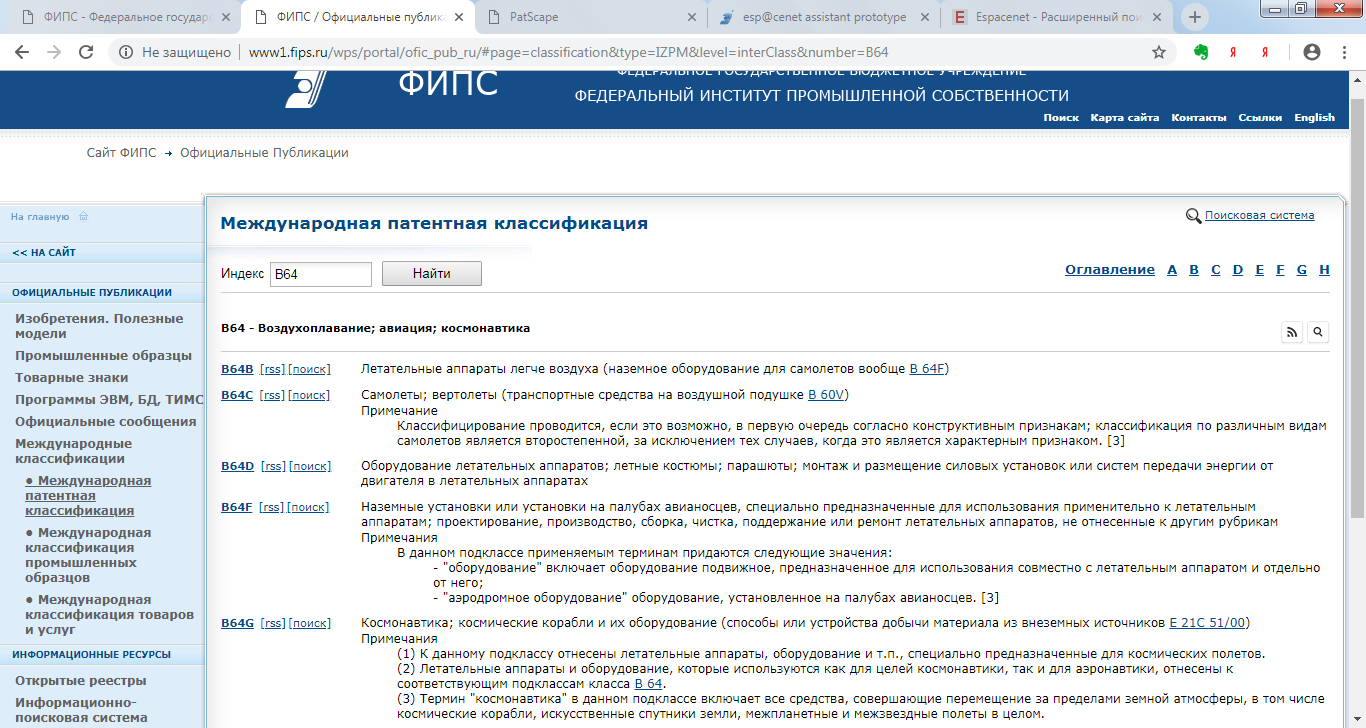 42
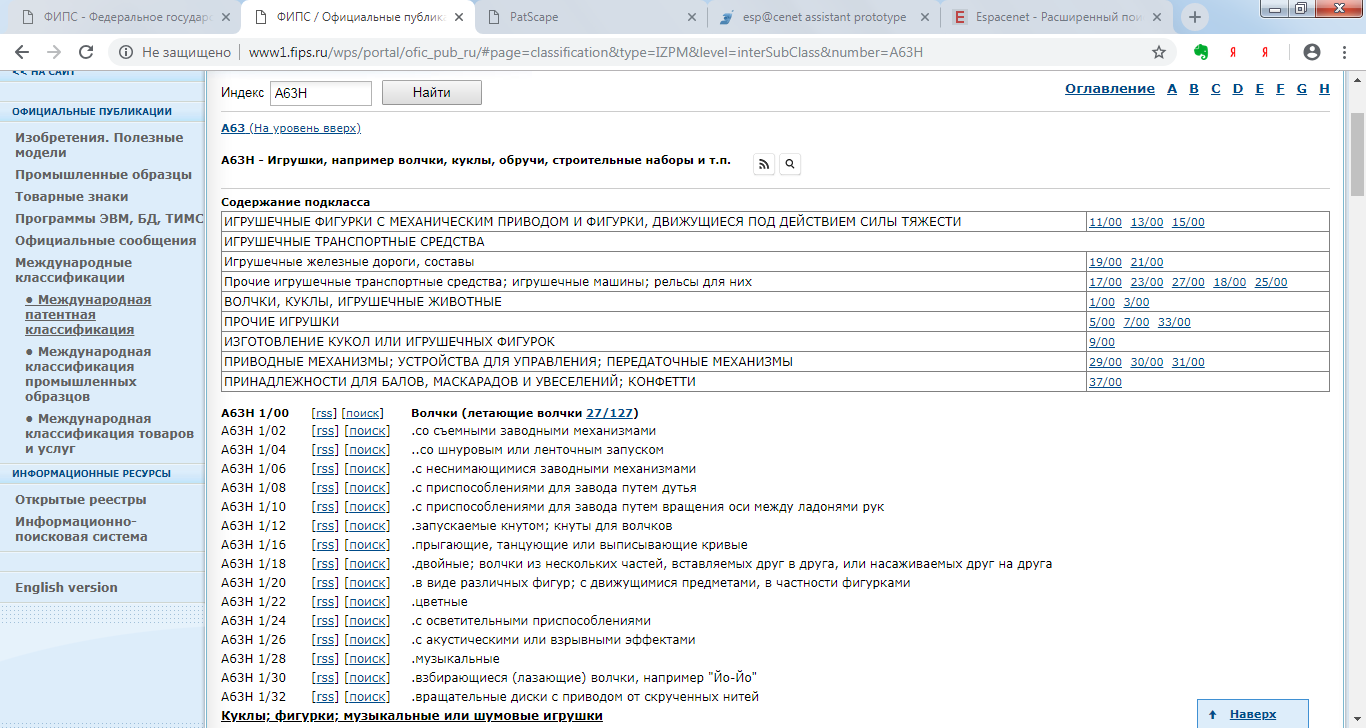 43
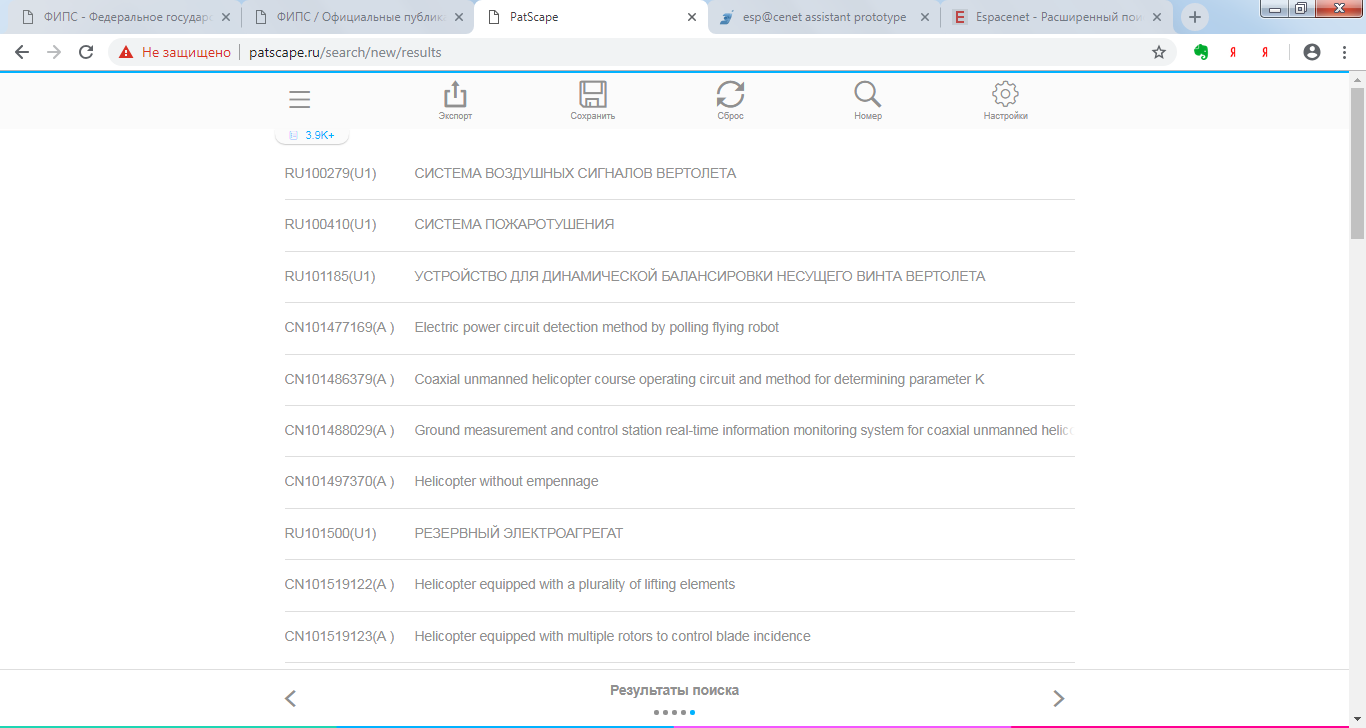 44
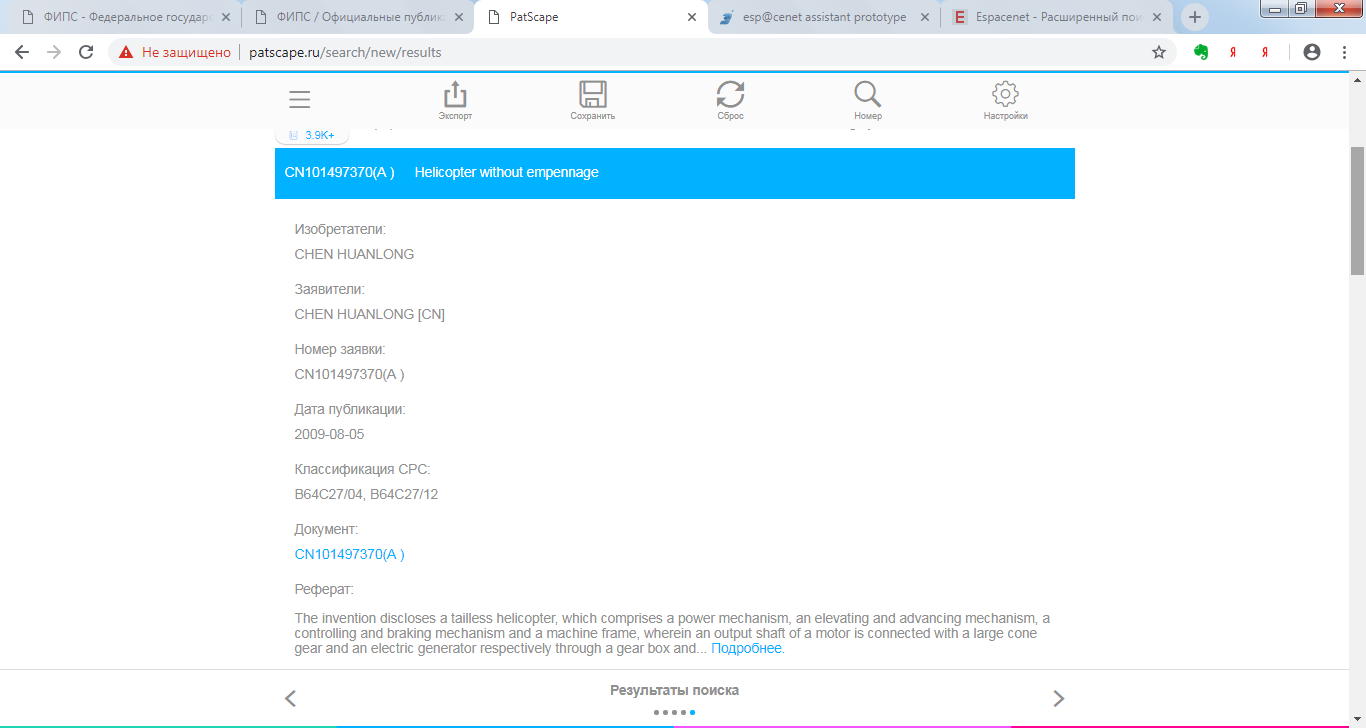 45
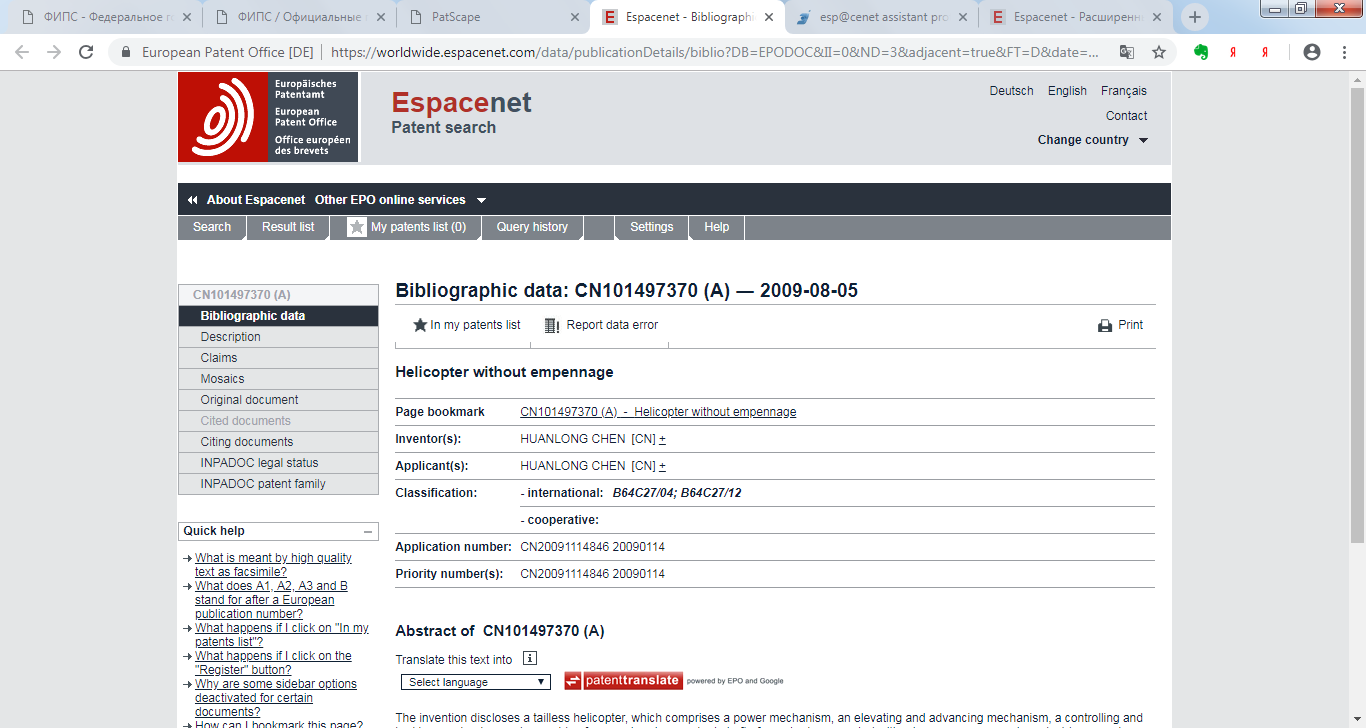 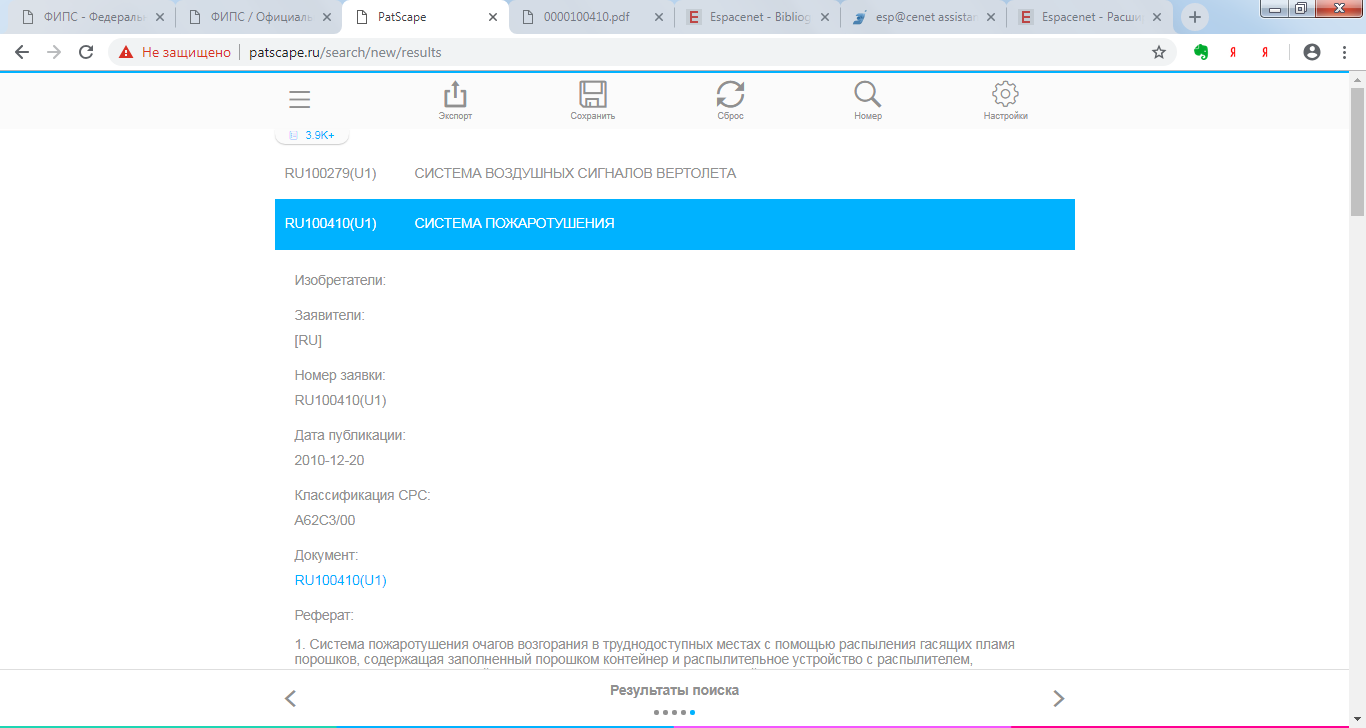 47
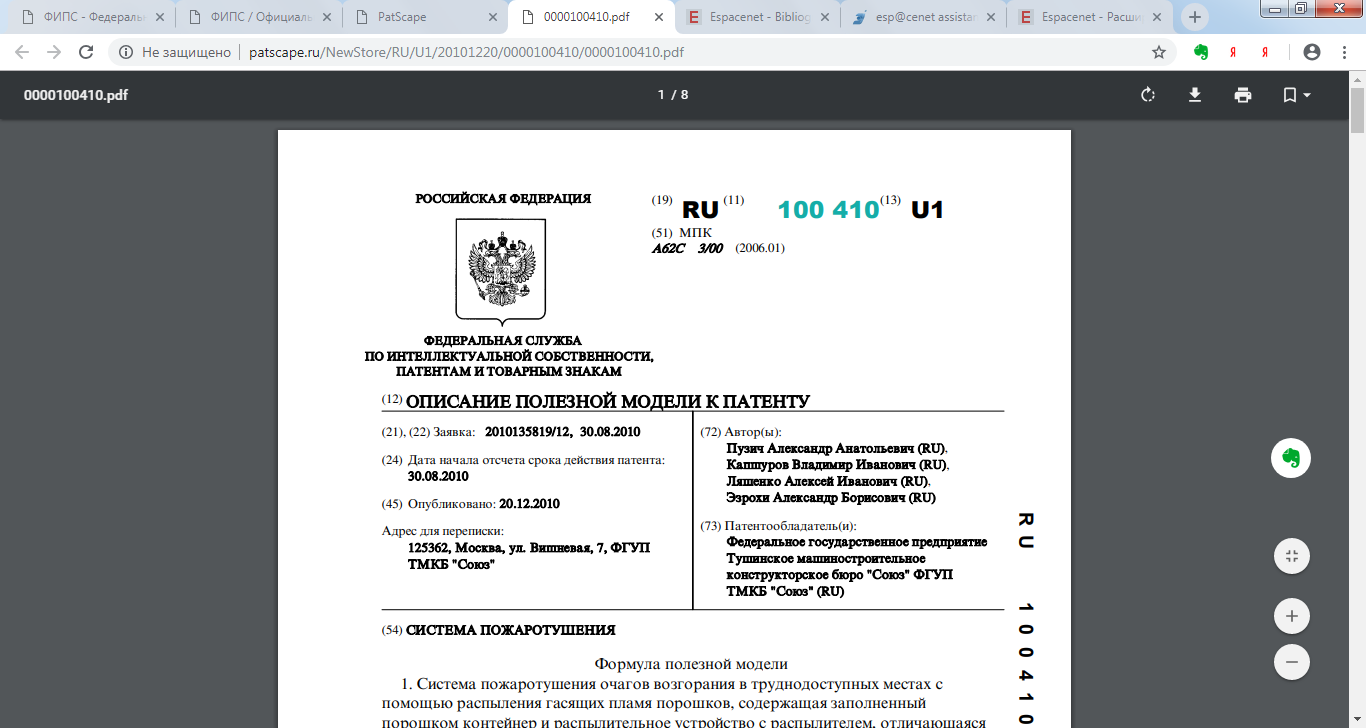 48
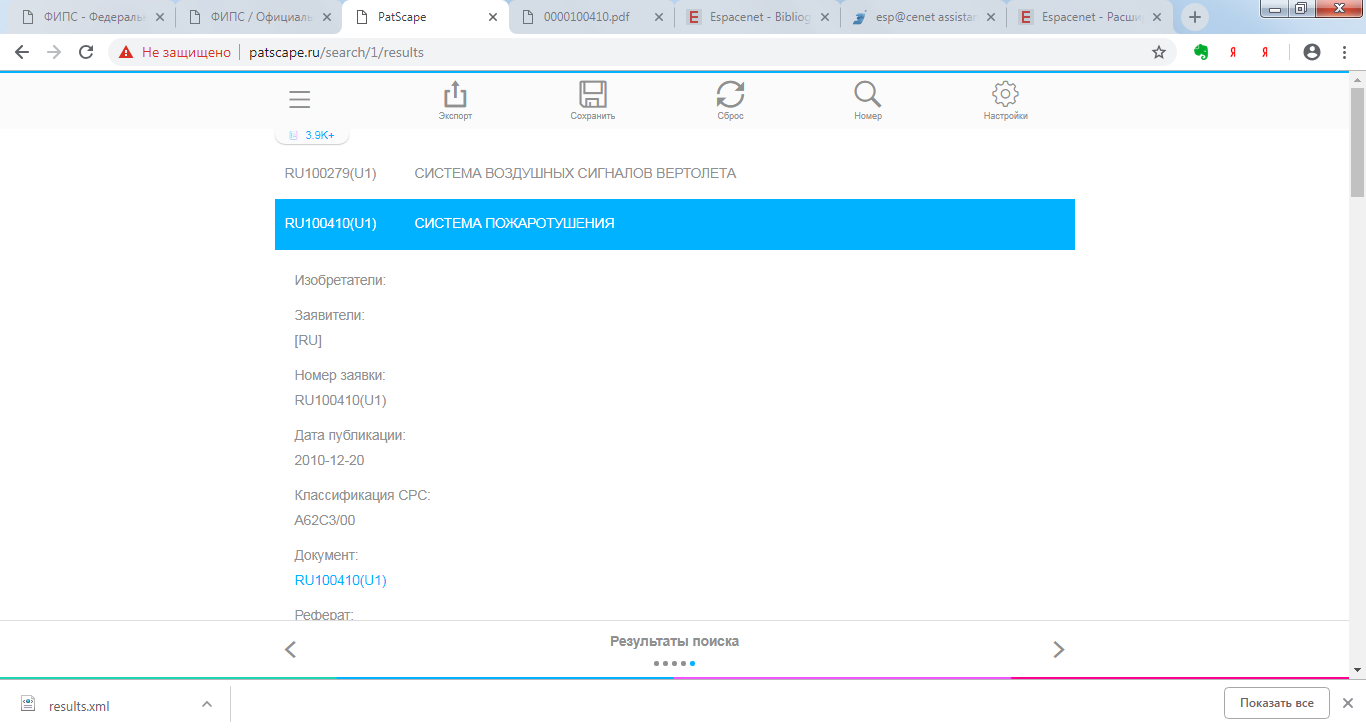 49
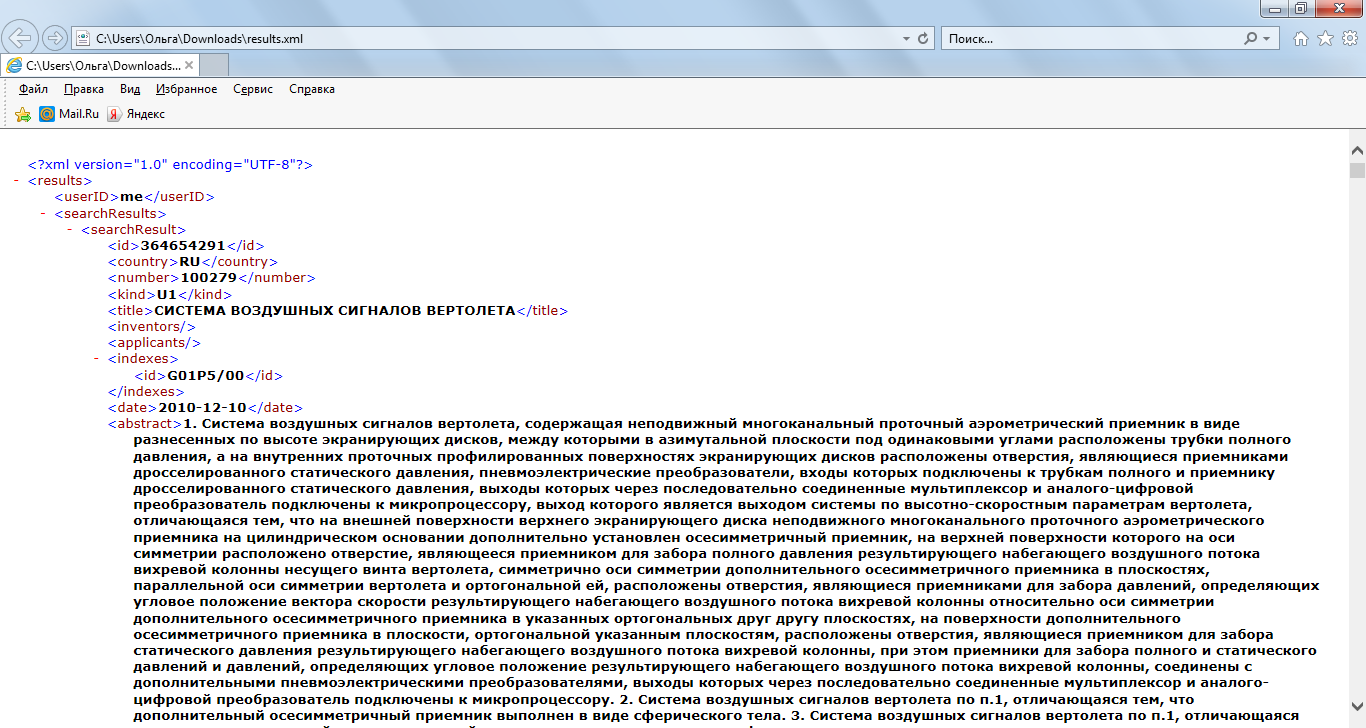 50
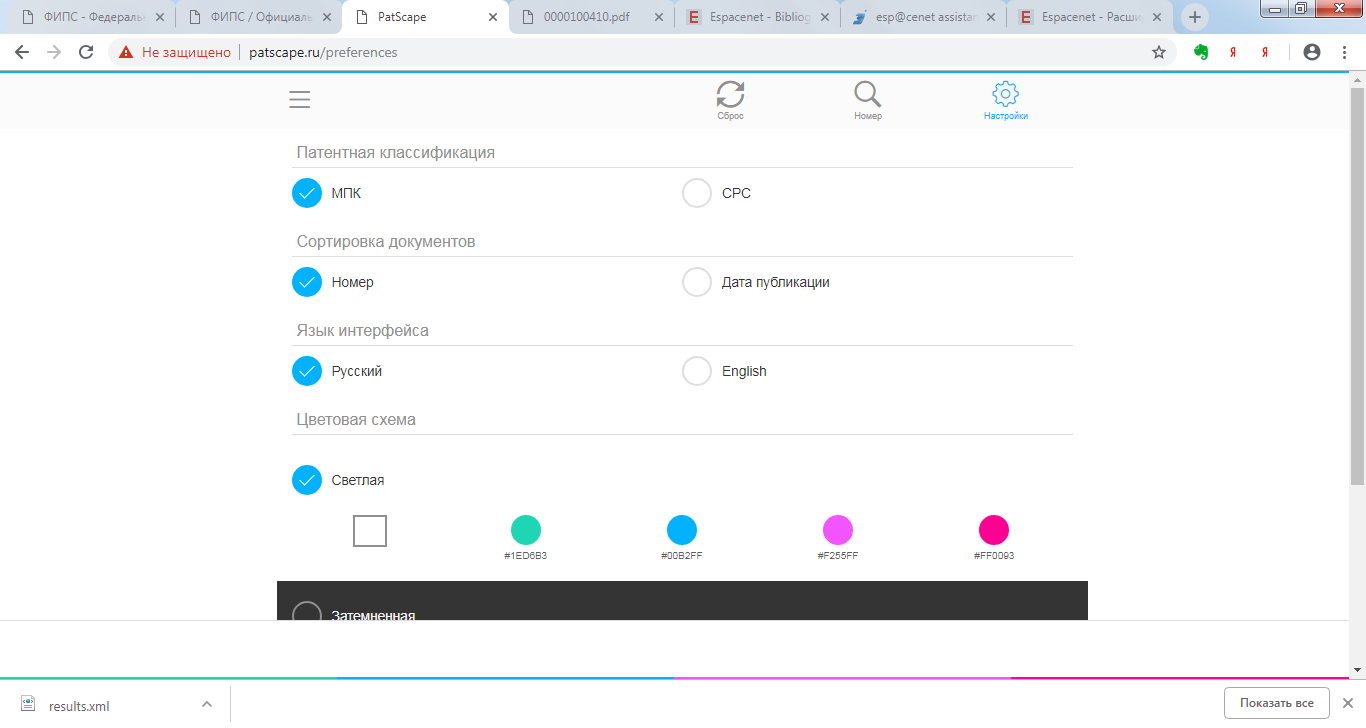 51
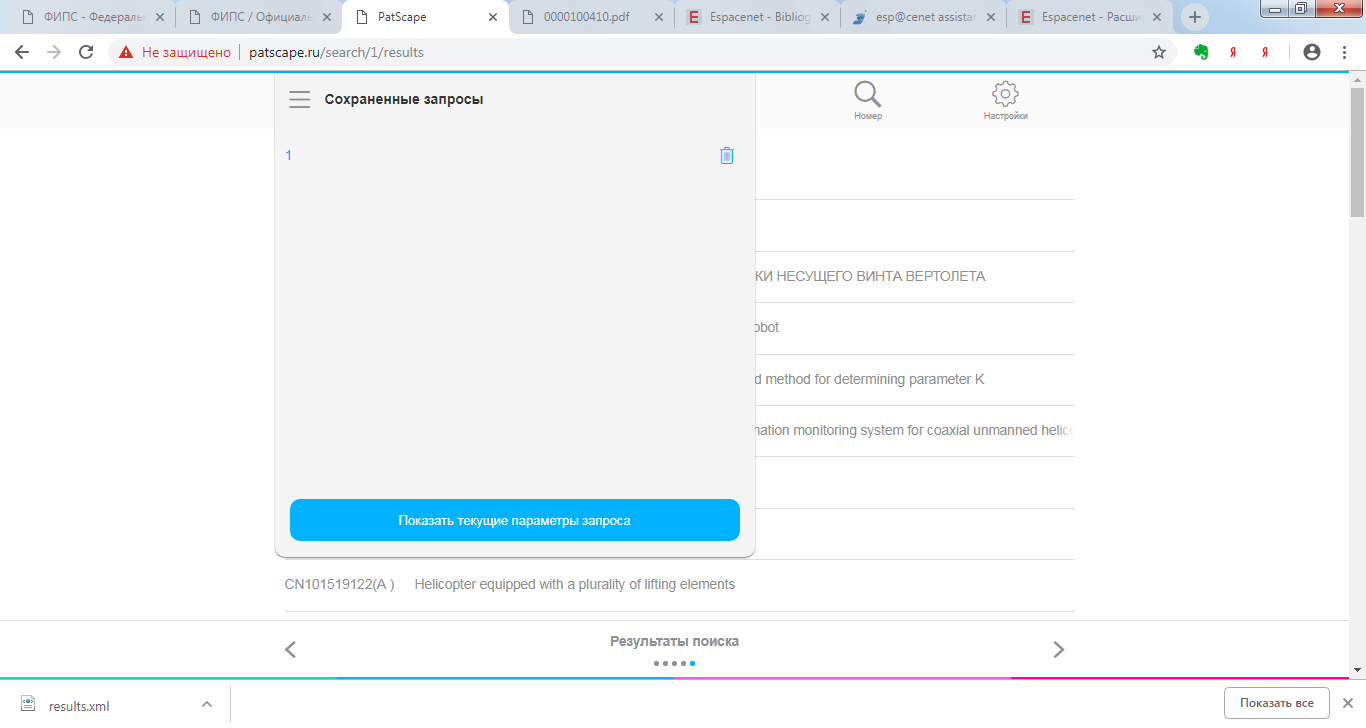 52
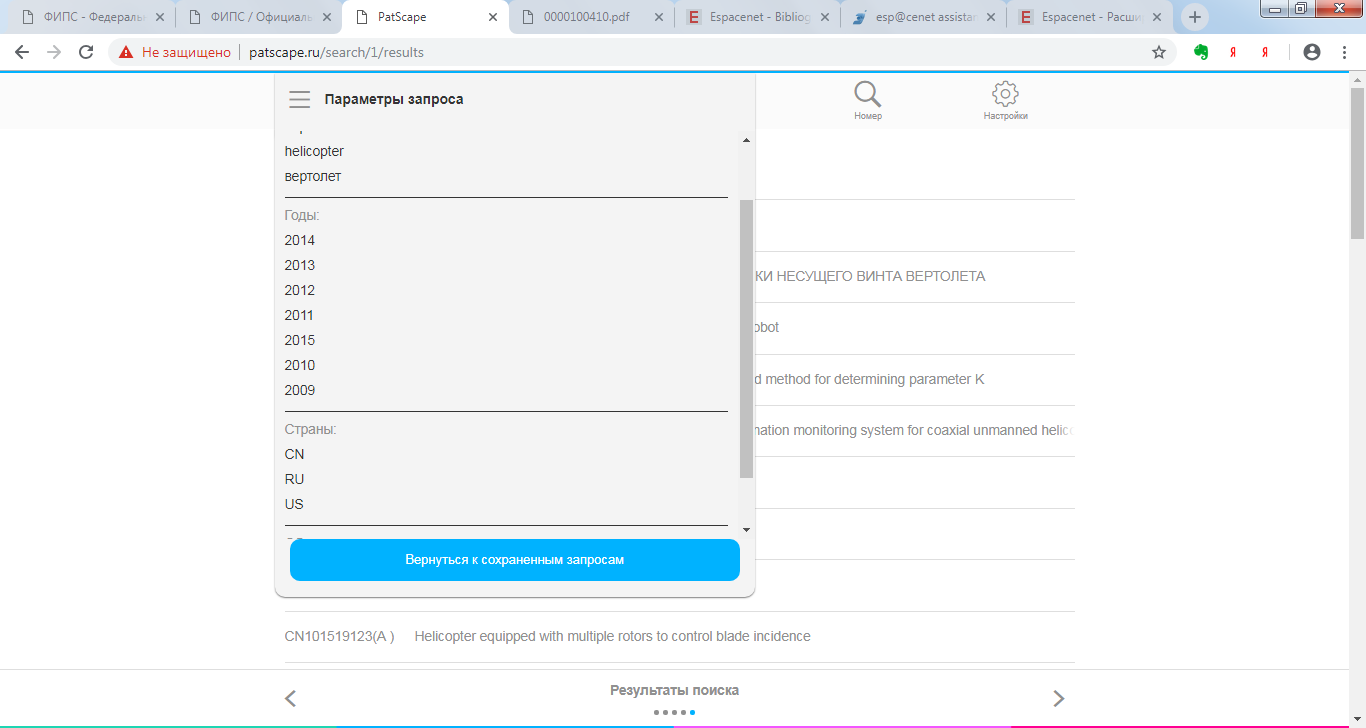 53
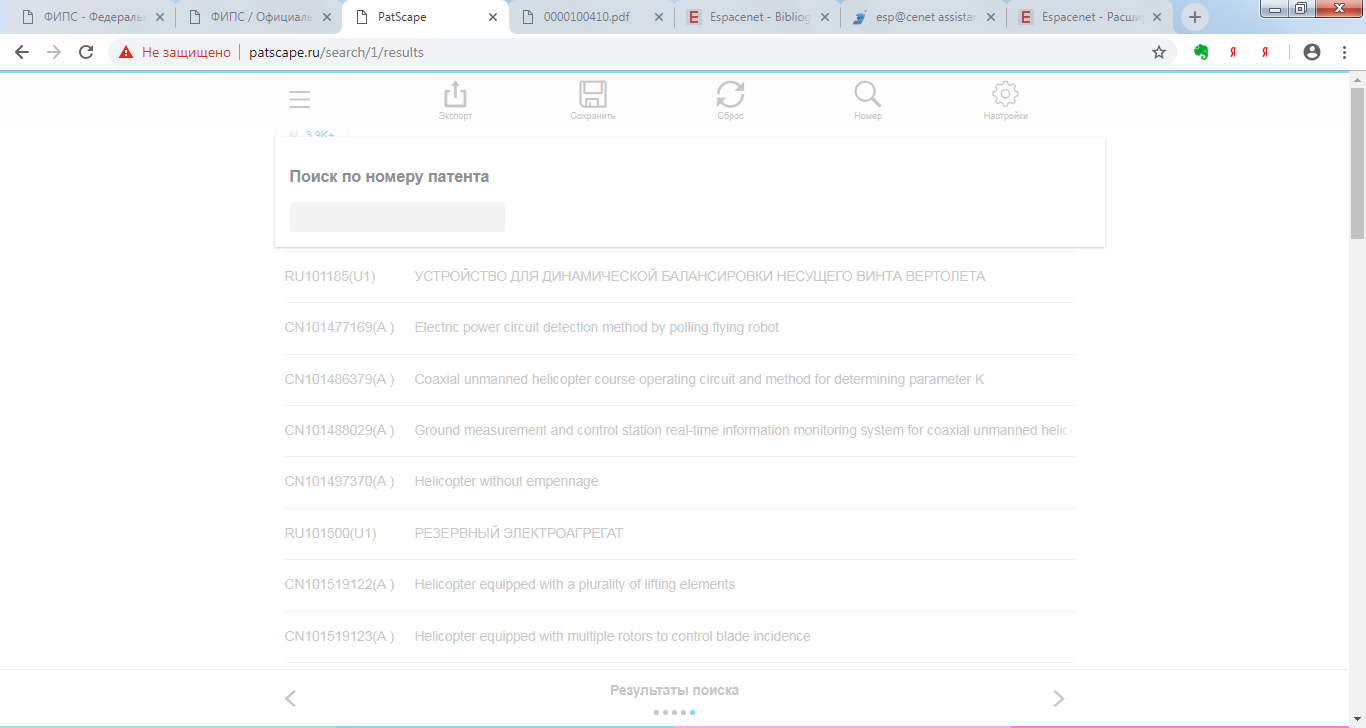 54
Европейское патентное ведомствоEspacenet
https://ru.espacenet.com/
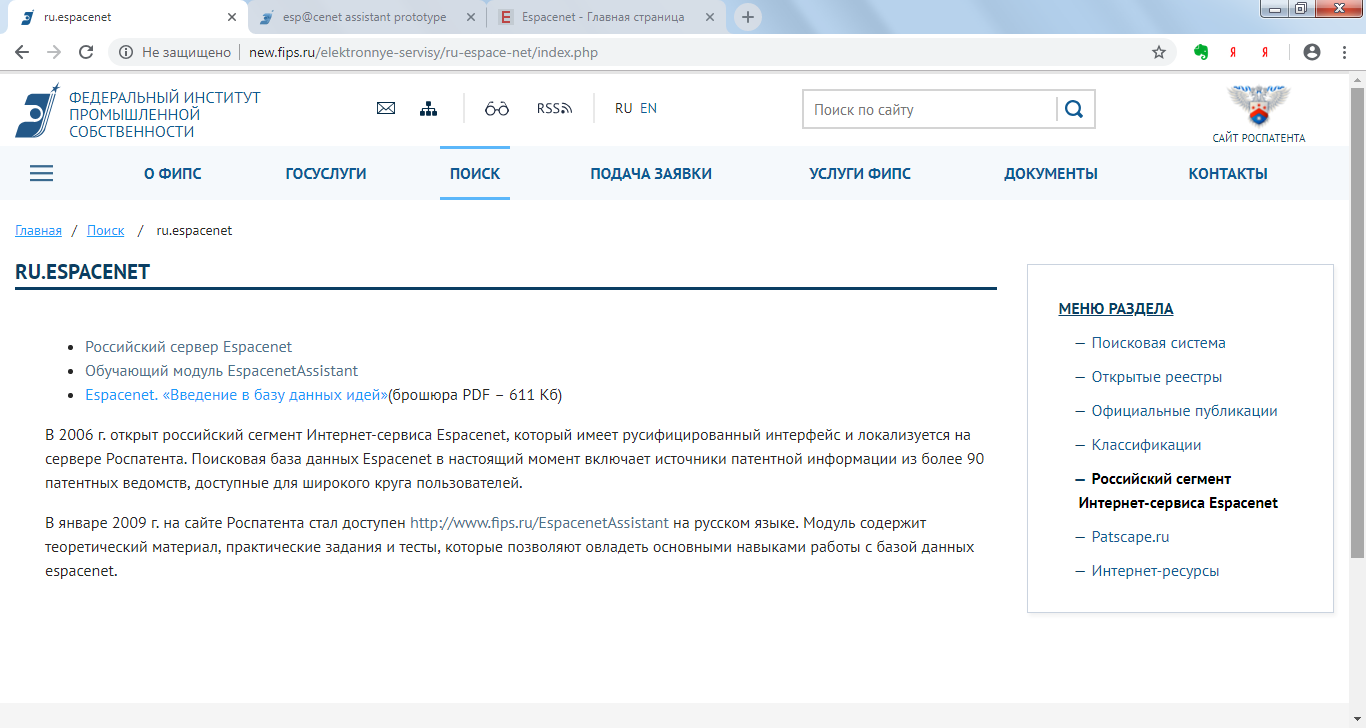 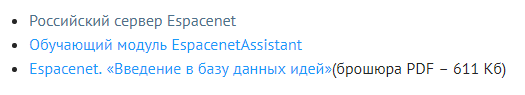 56
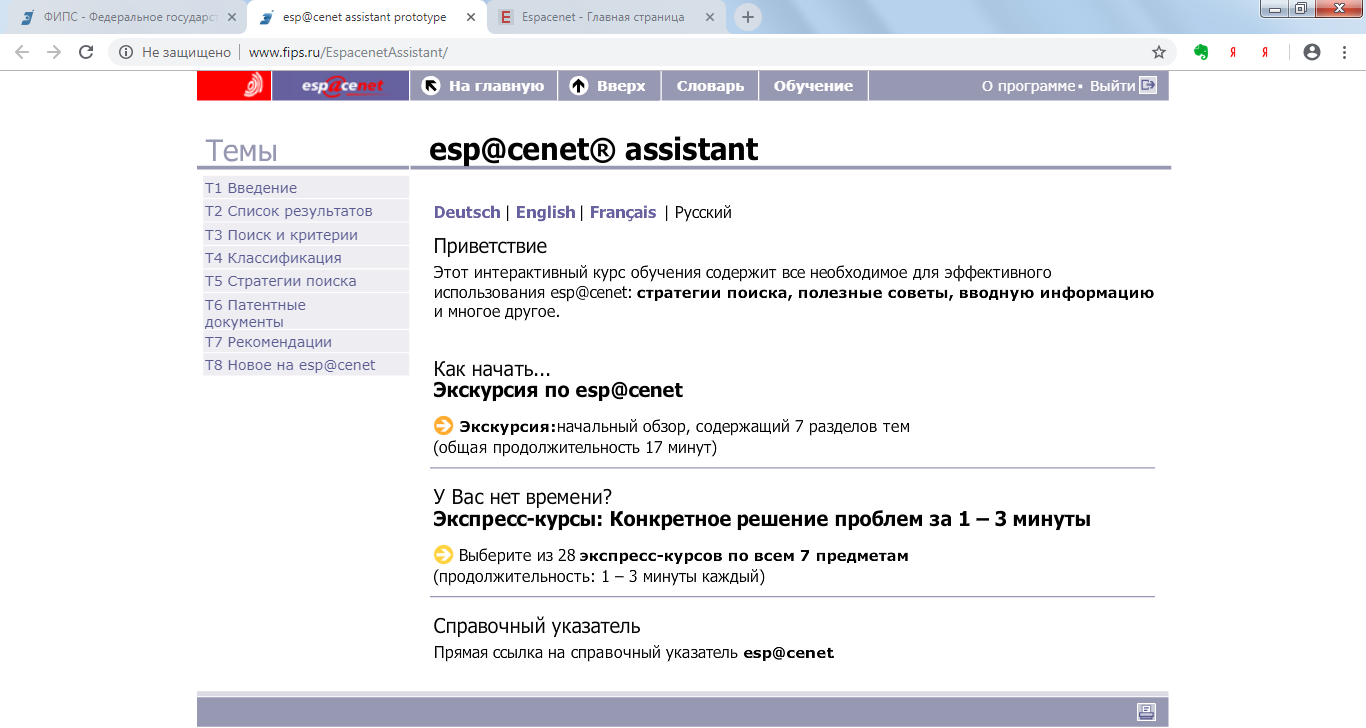 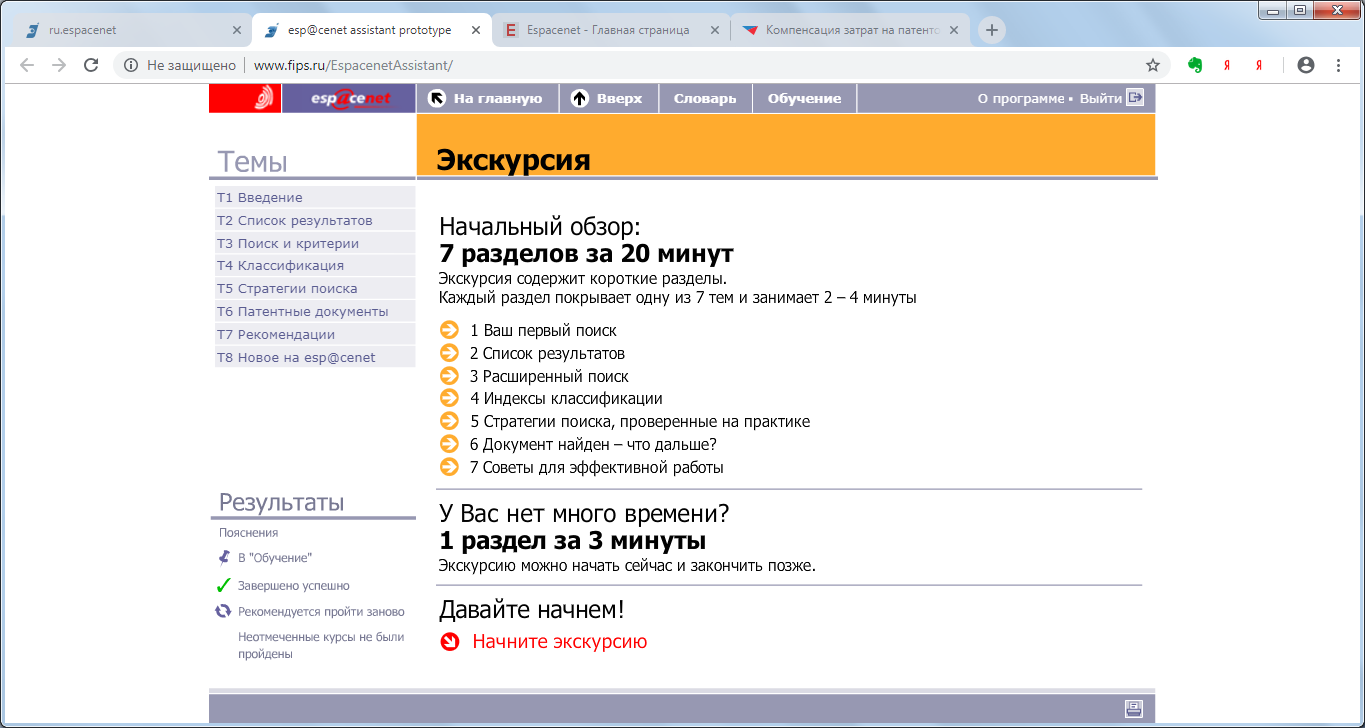 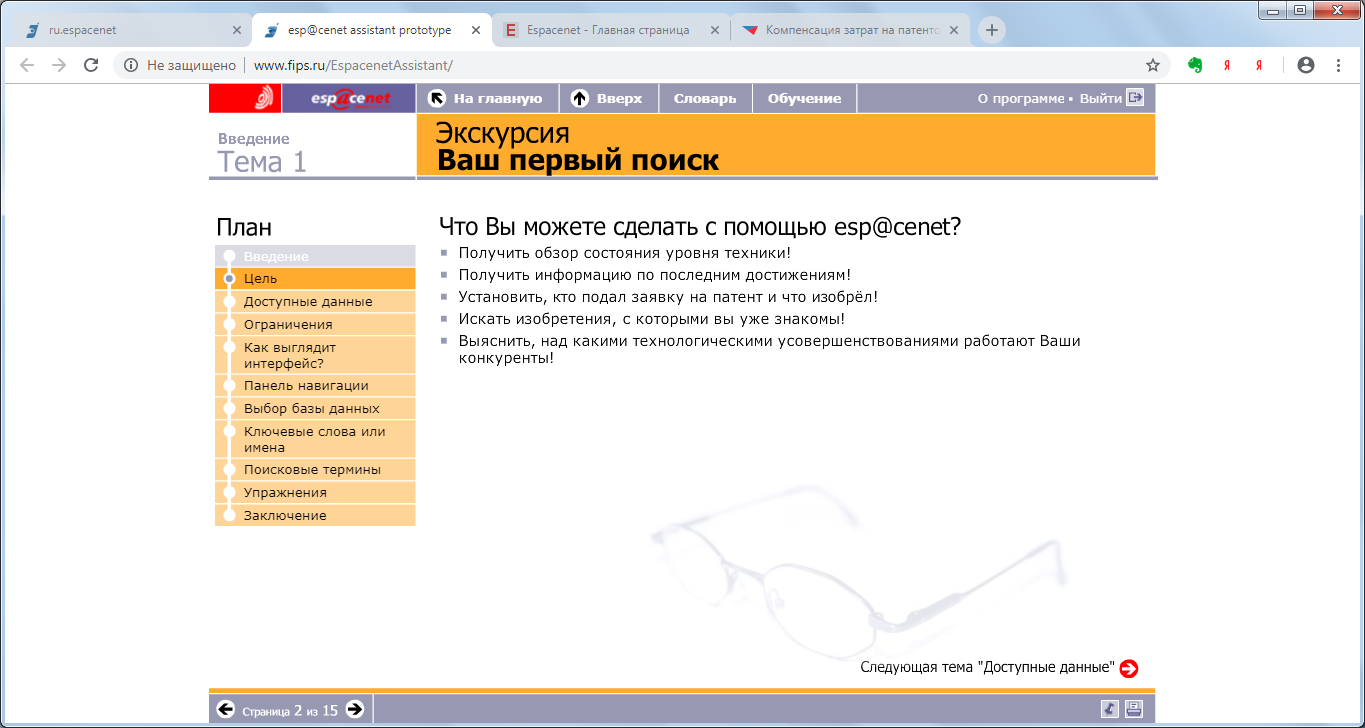 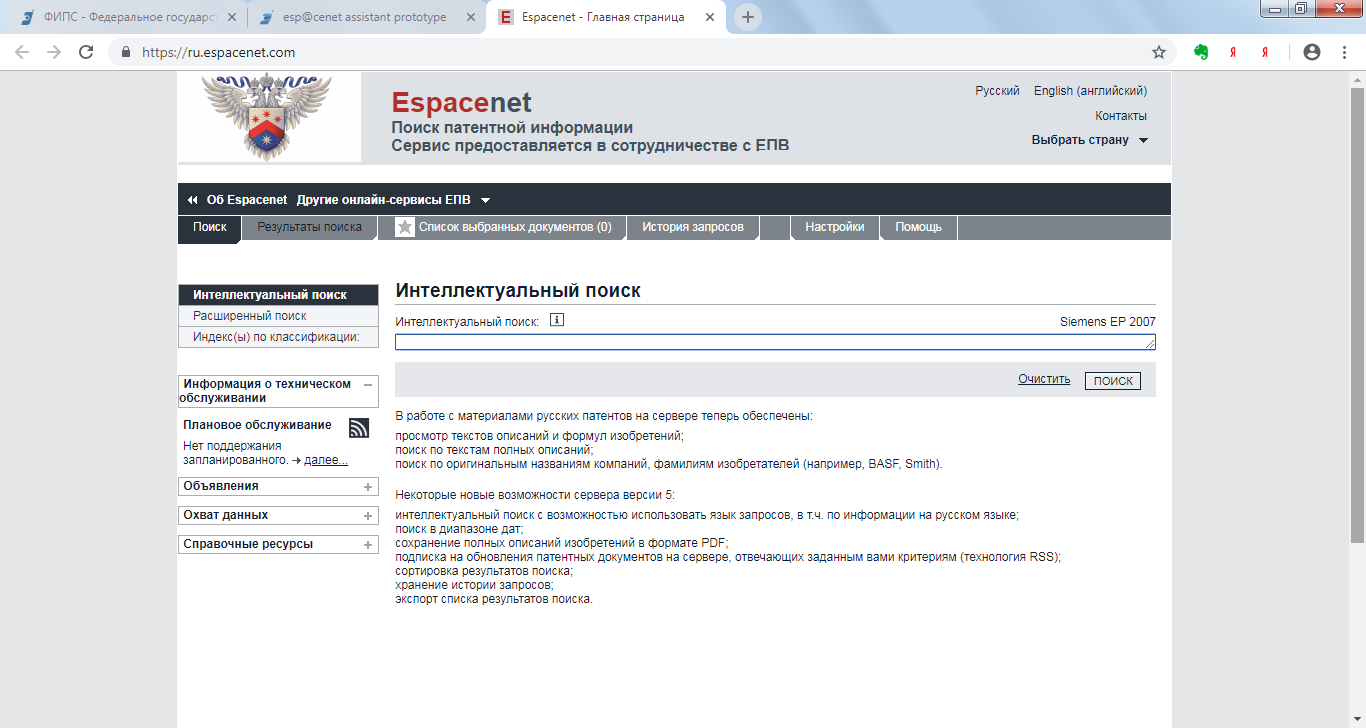 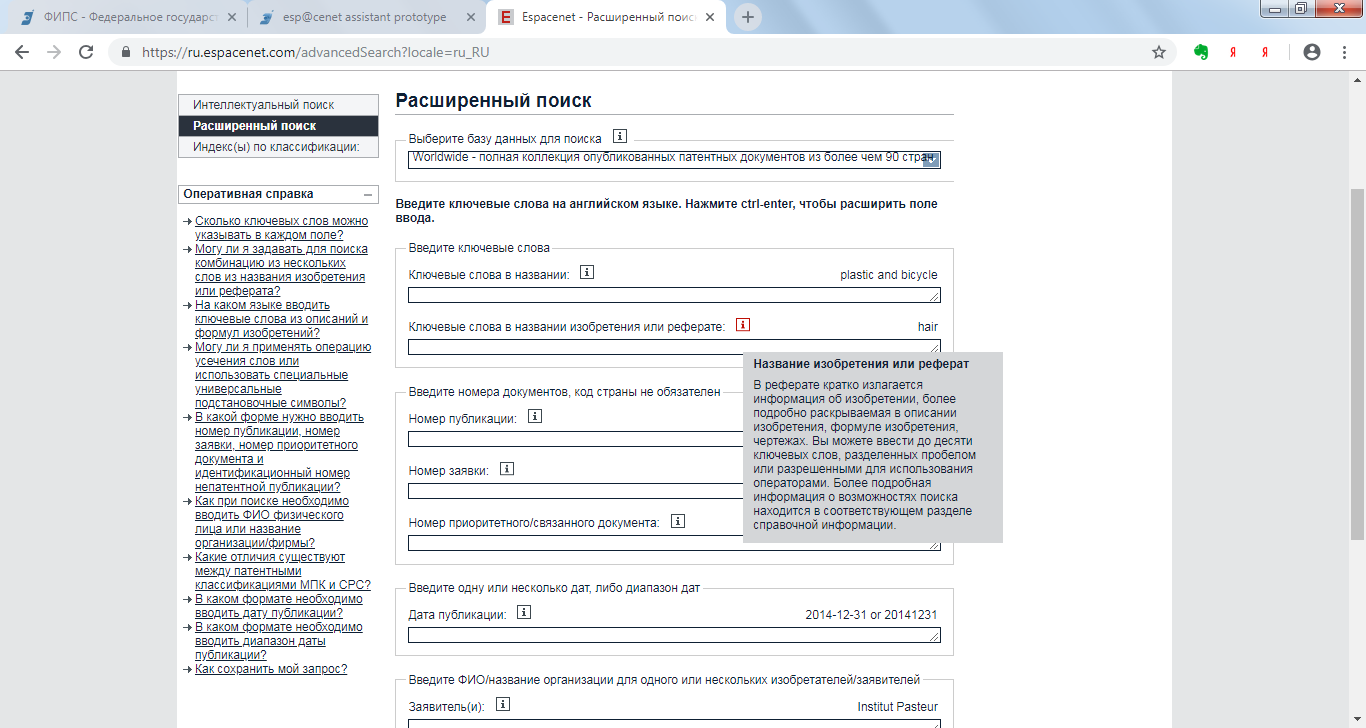 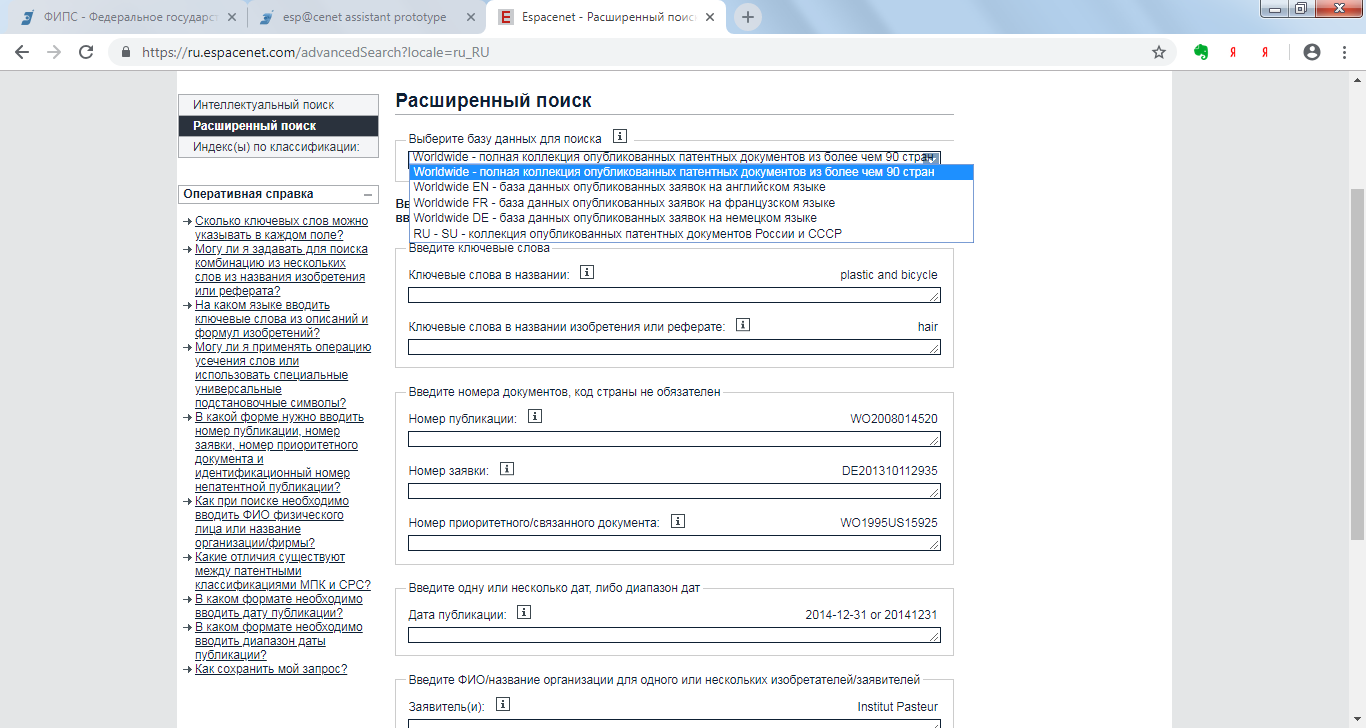 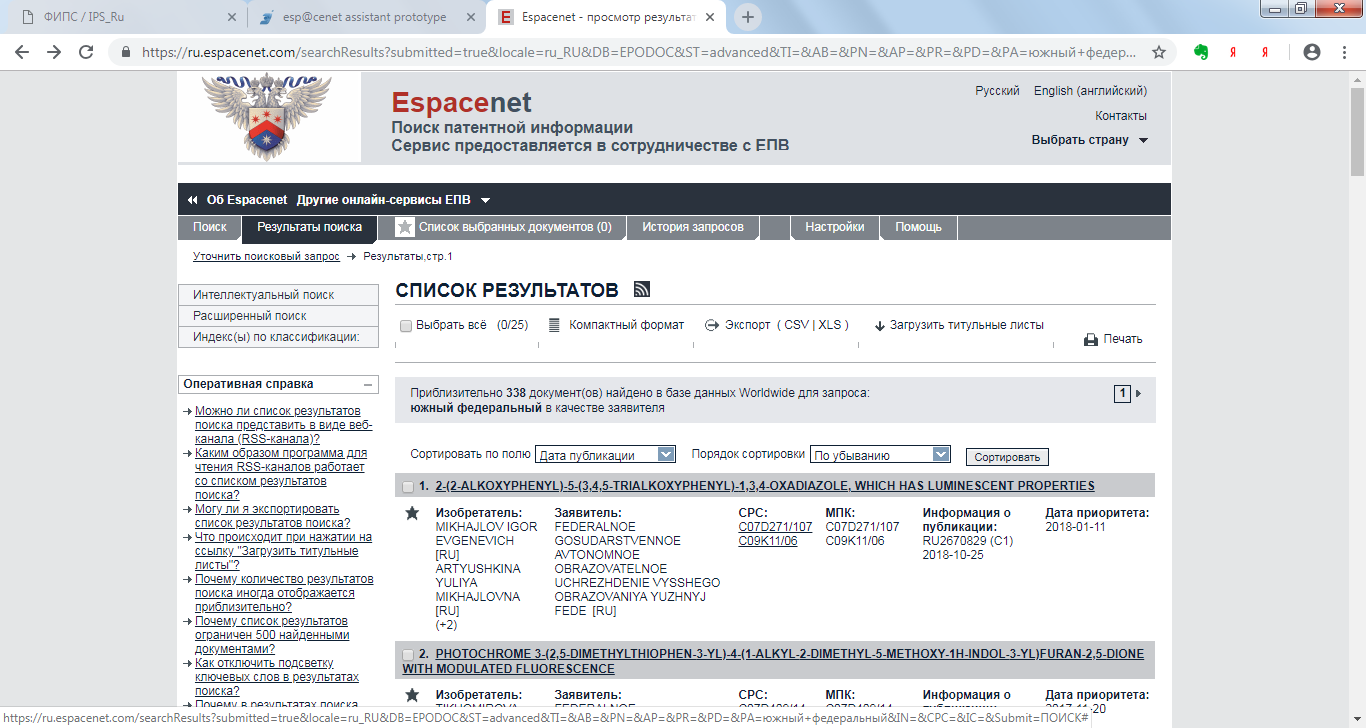 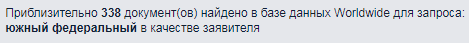 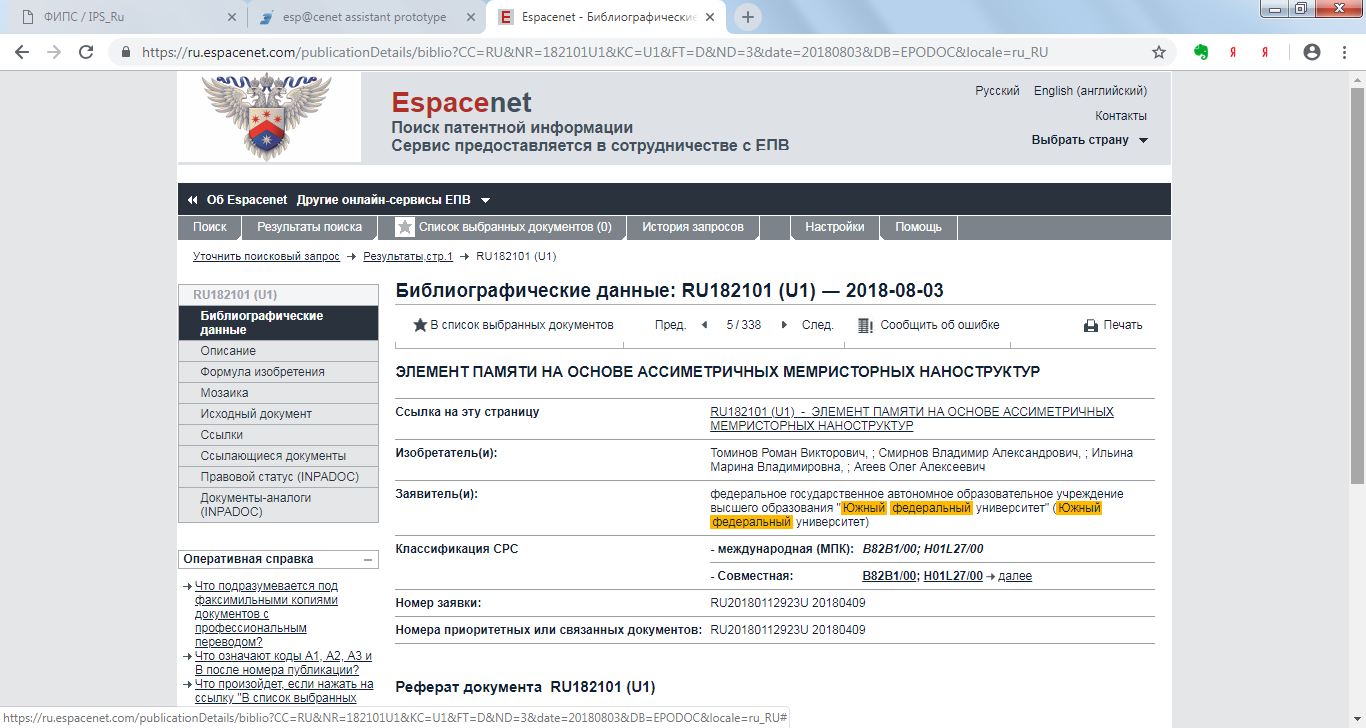 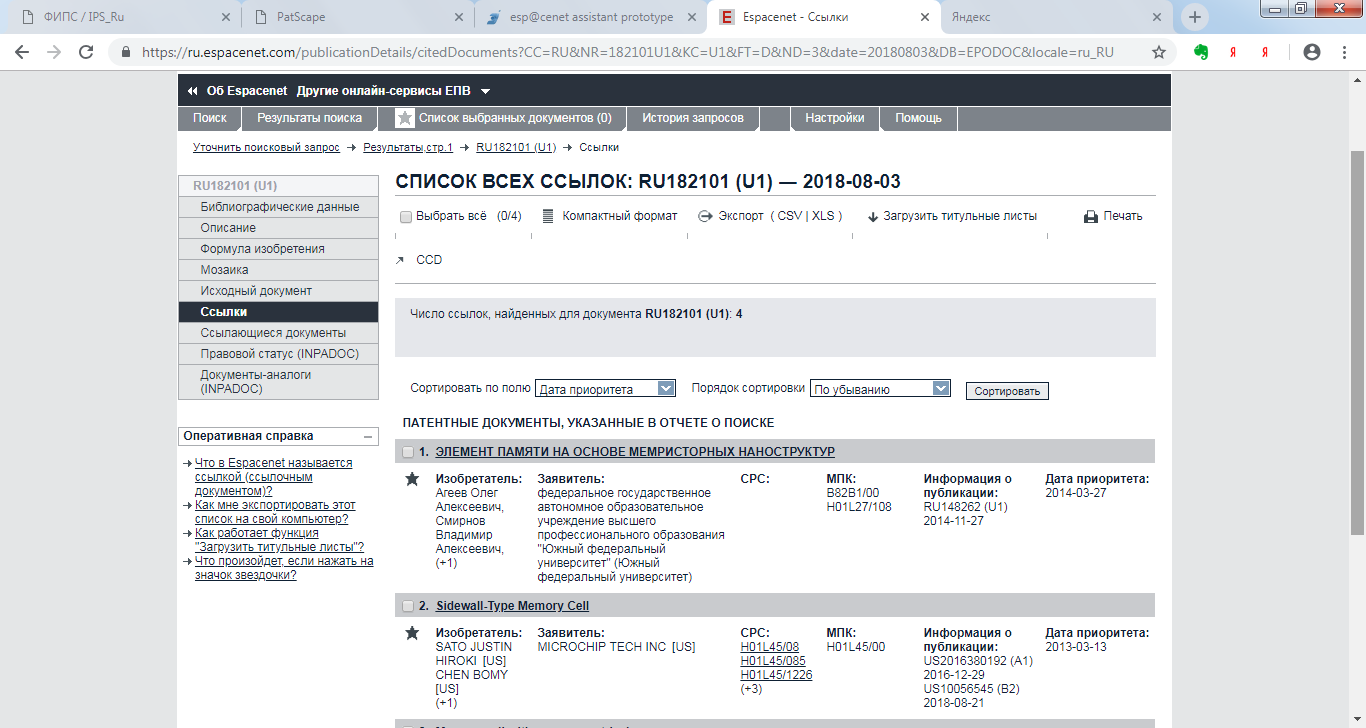 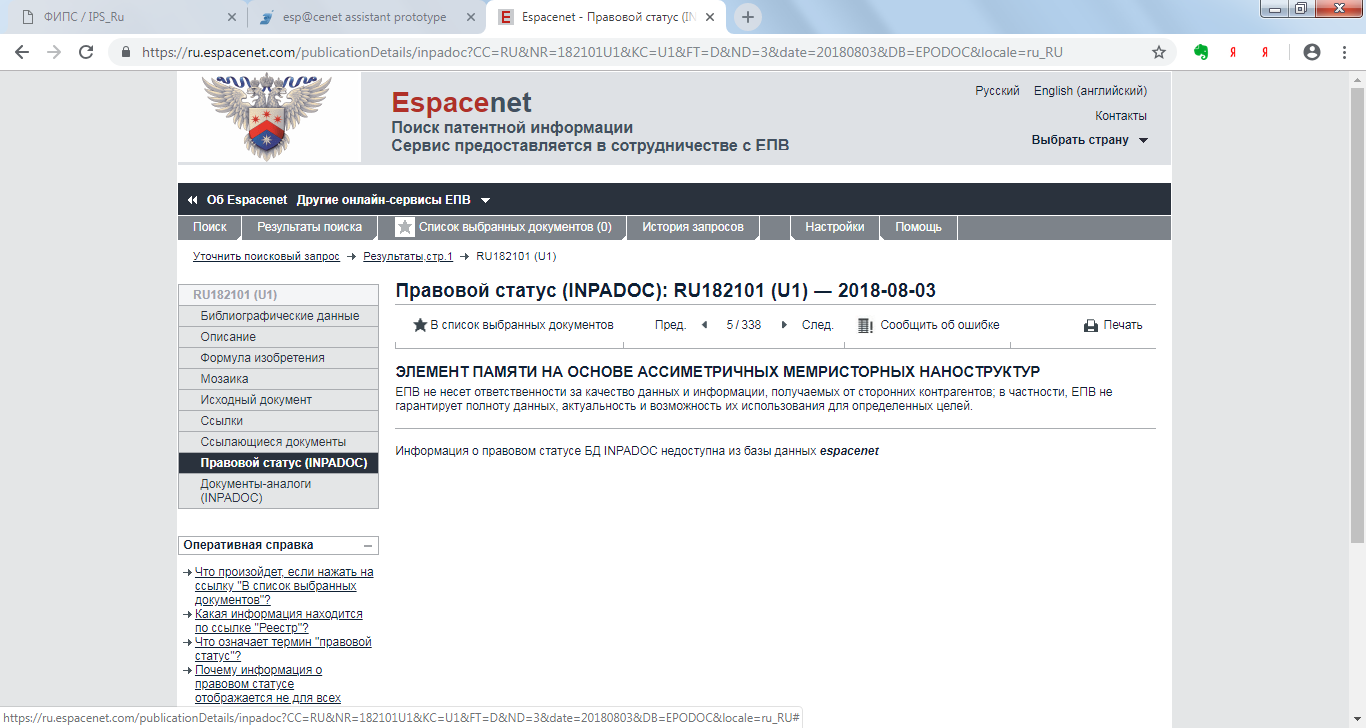 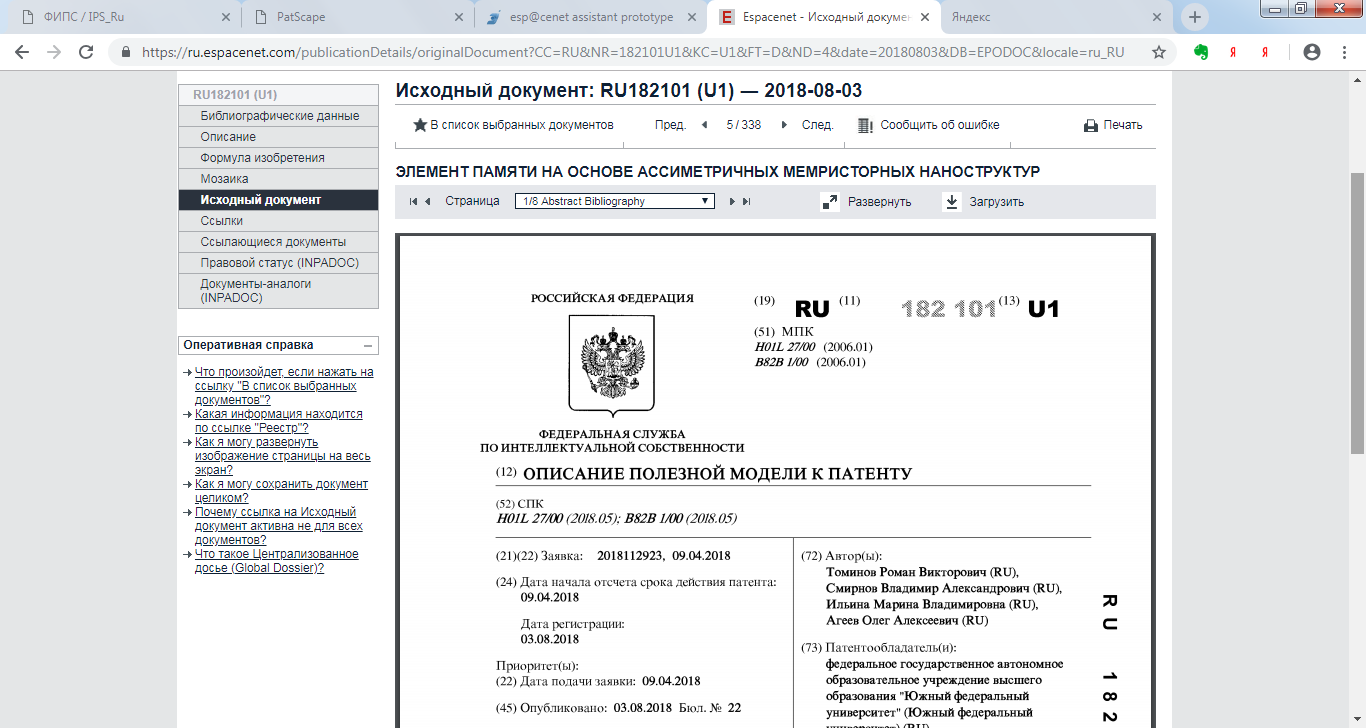 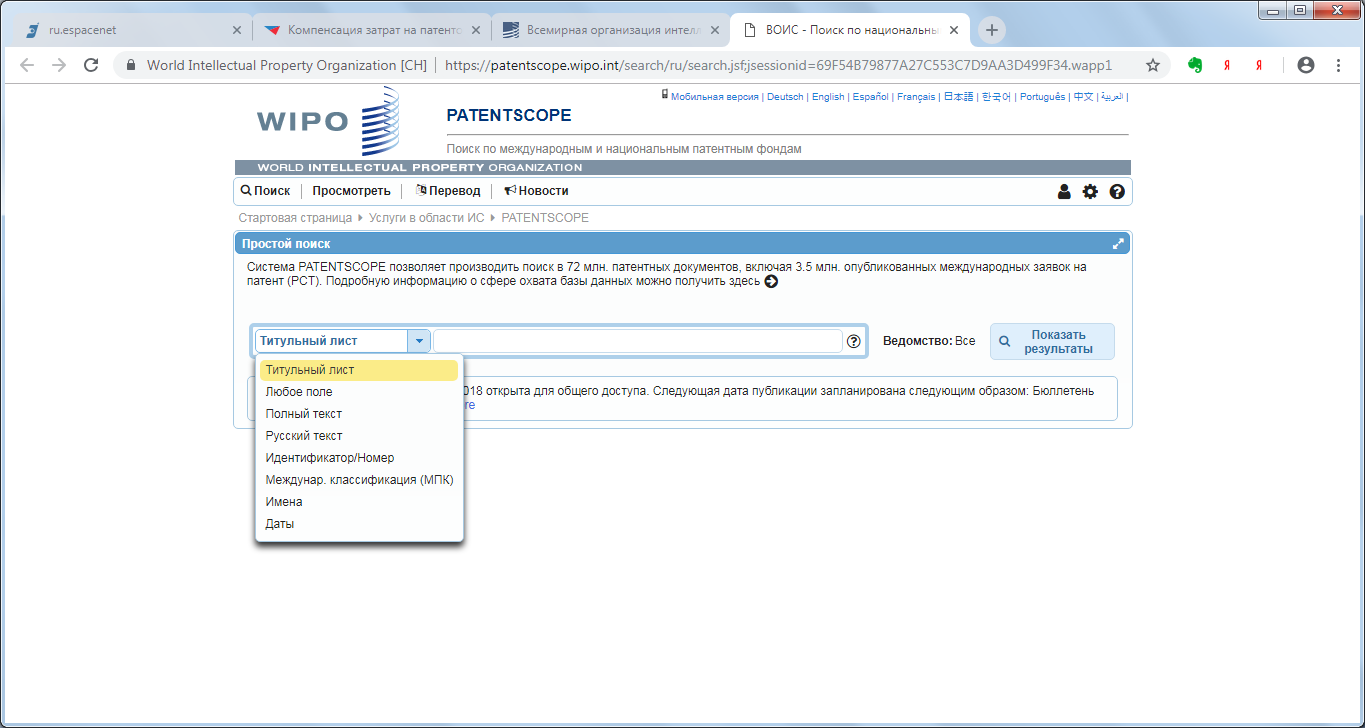 https://patentscope.wipo.int/
68
Запомните, здесь можно провести поиск бесплатно:
Советские и российские патентные документы ищем в:
ИПС ФИПС
Национальной электронной библиотеке
С 2019 г. в Научной электронной библиотеке
Зарубежные патентные документы ищем в:
Espacenet
PATENTSCOPE
patscape.ru
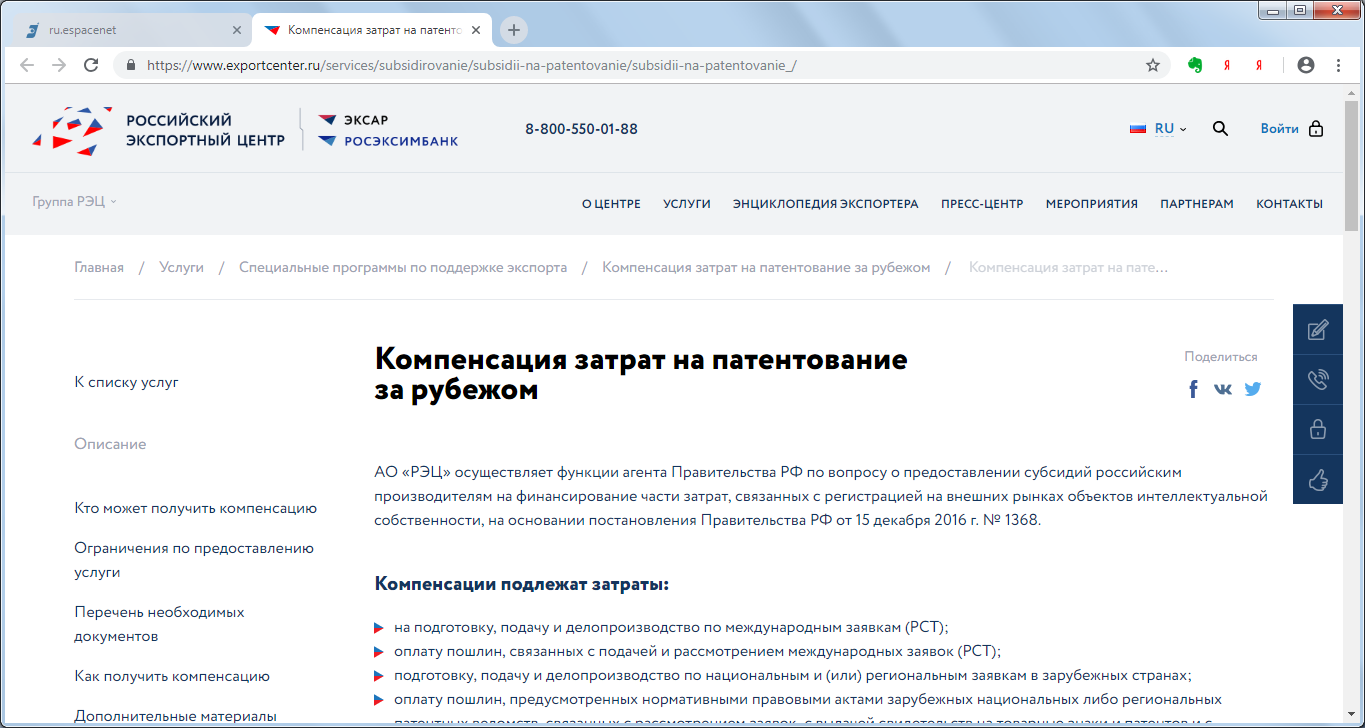 70
Новые аналитические продукты ФИПС
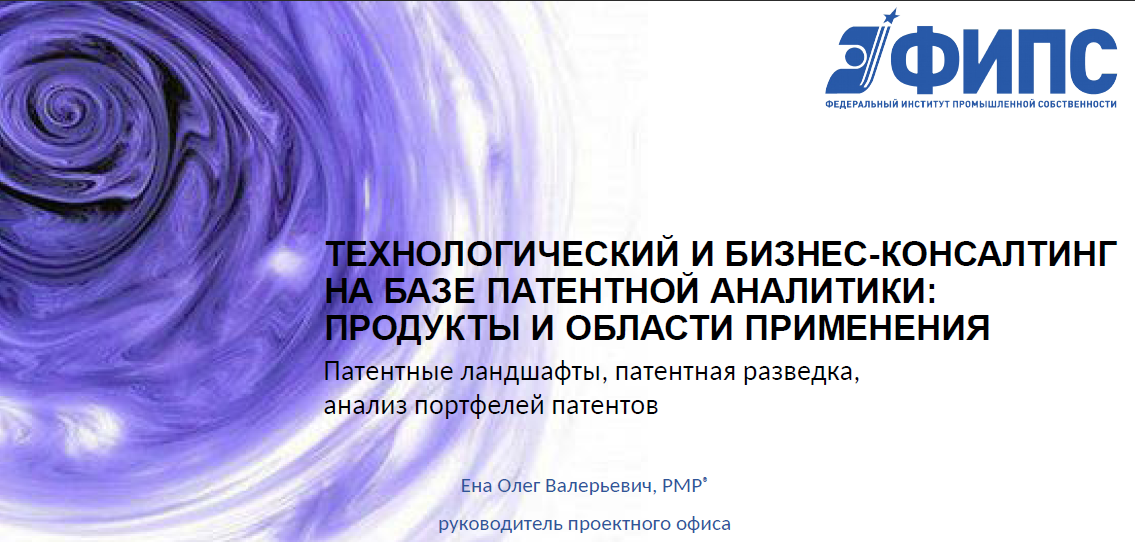 71
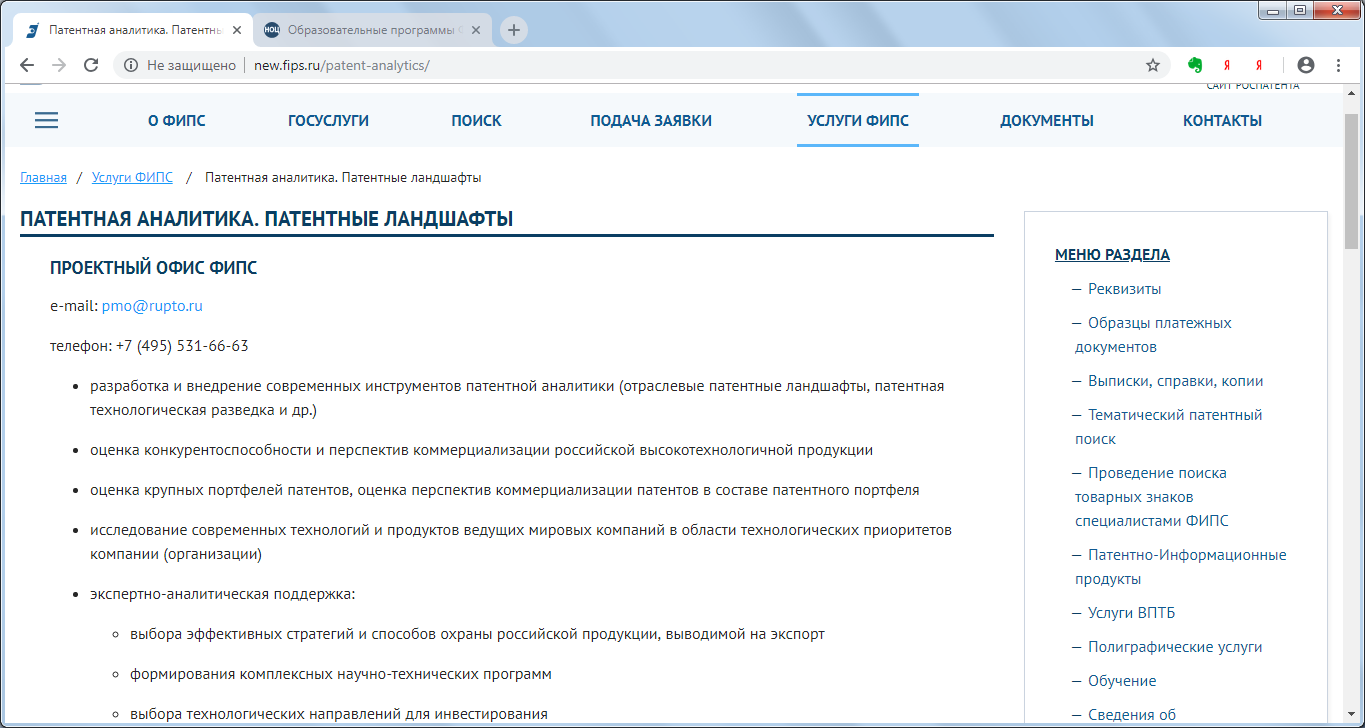 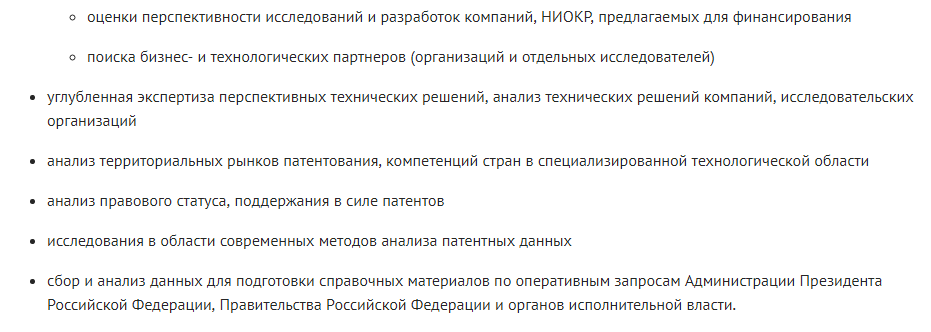 72
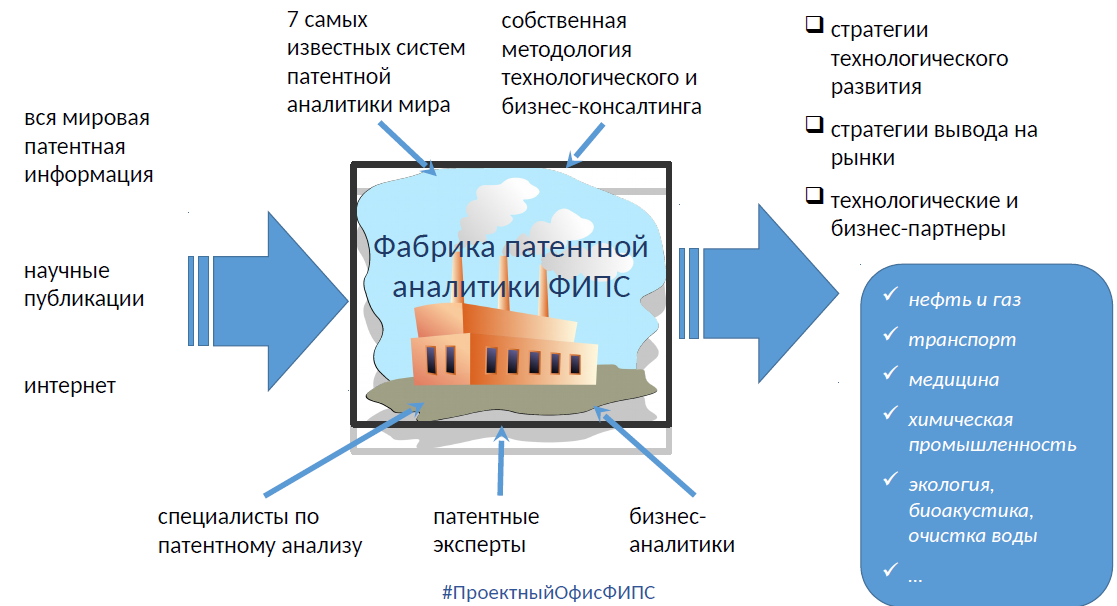 73
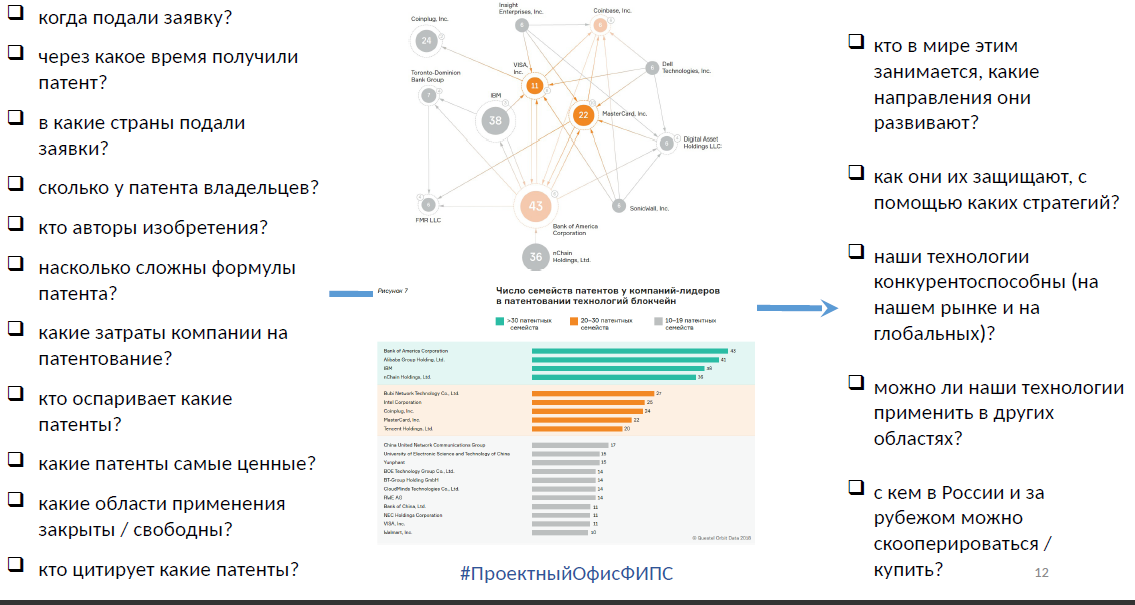 74
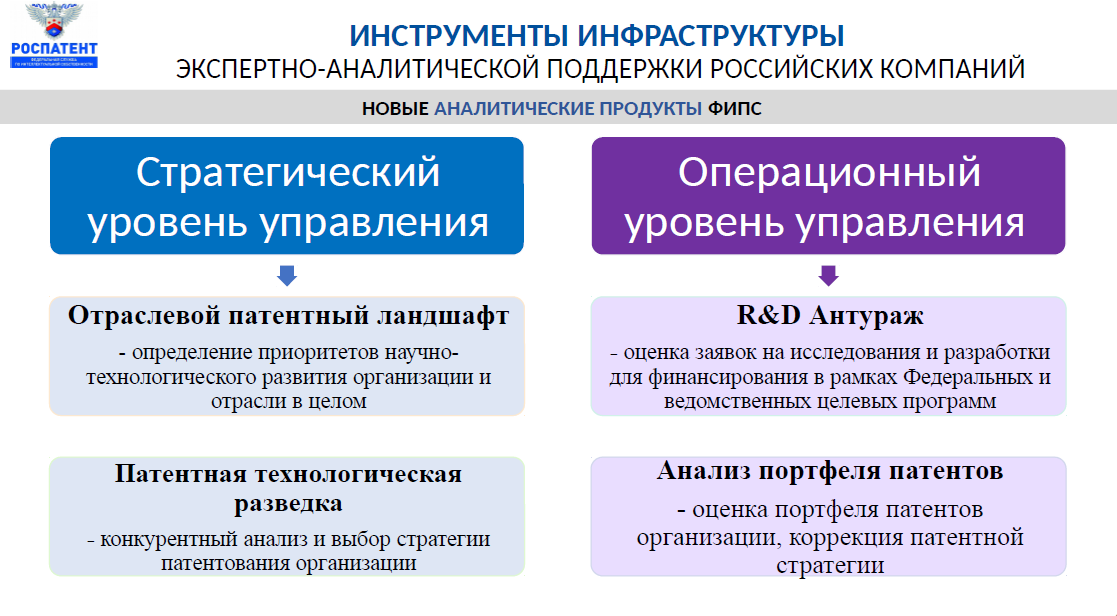 75
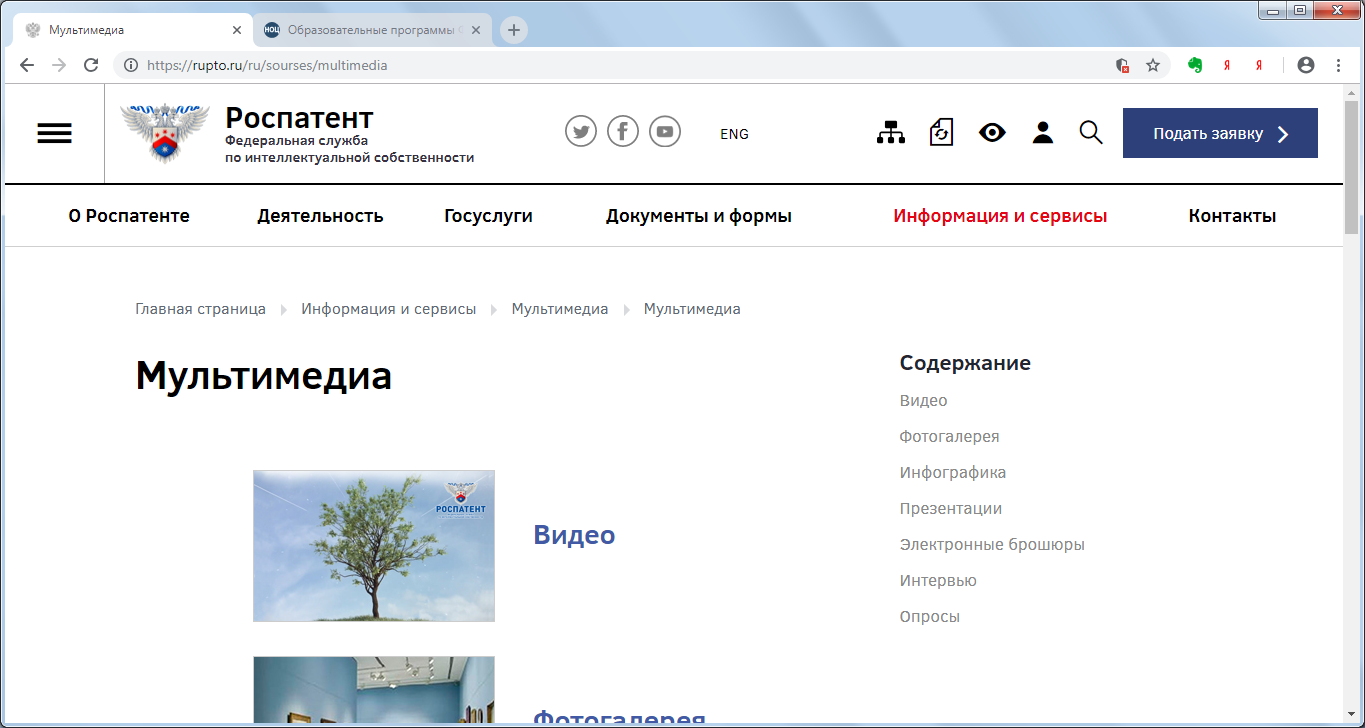 76
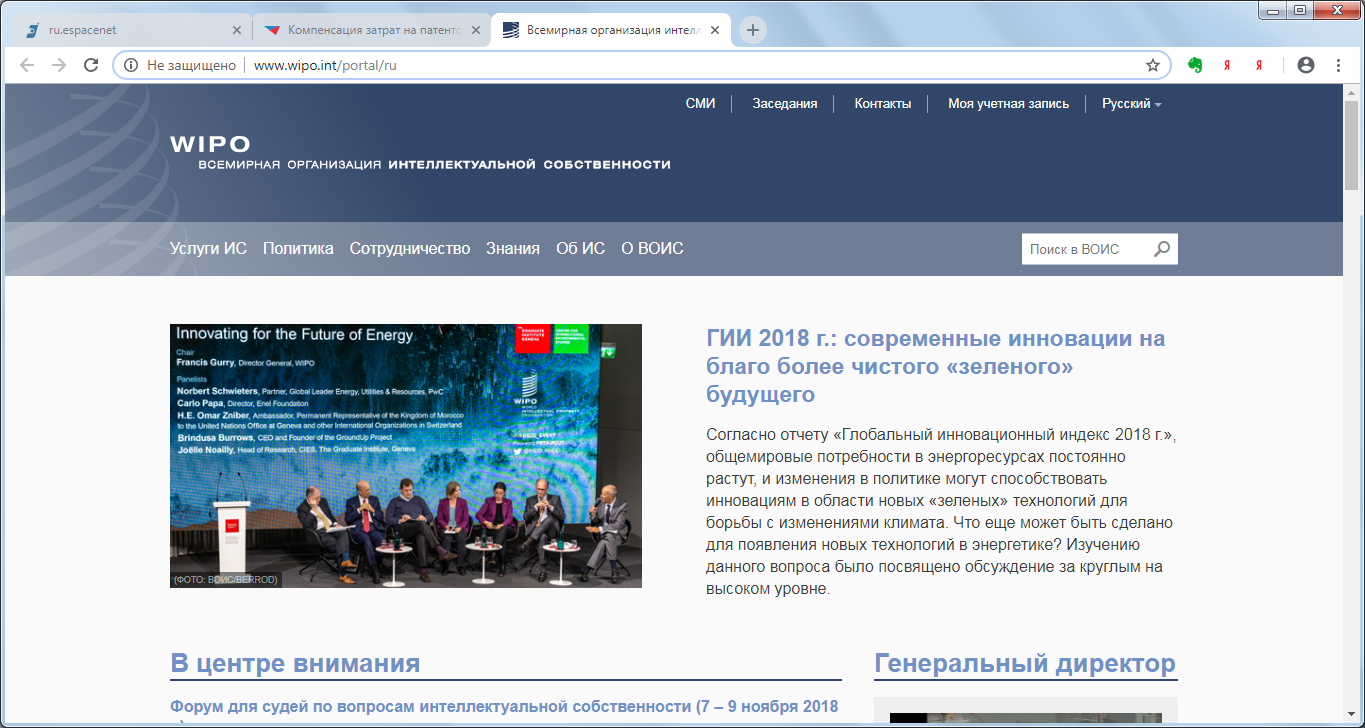 http://www.wipo.int/portal/ru
77
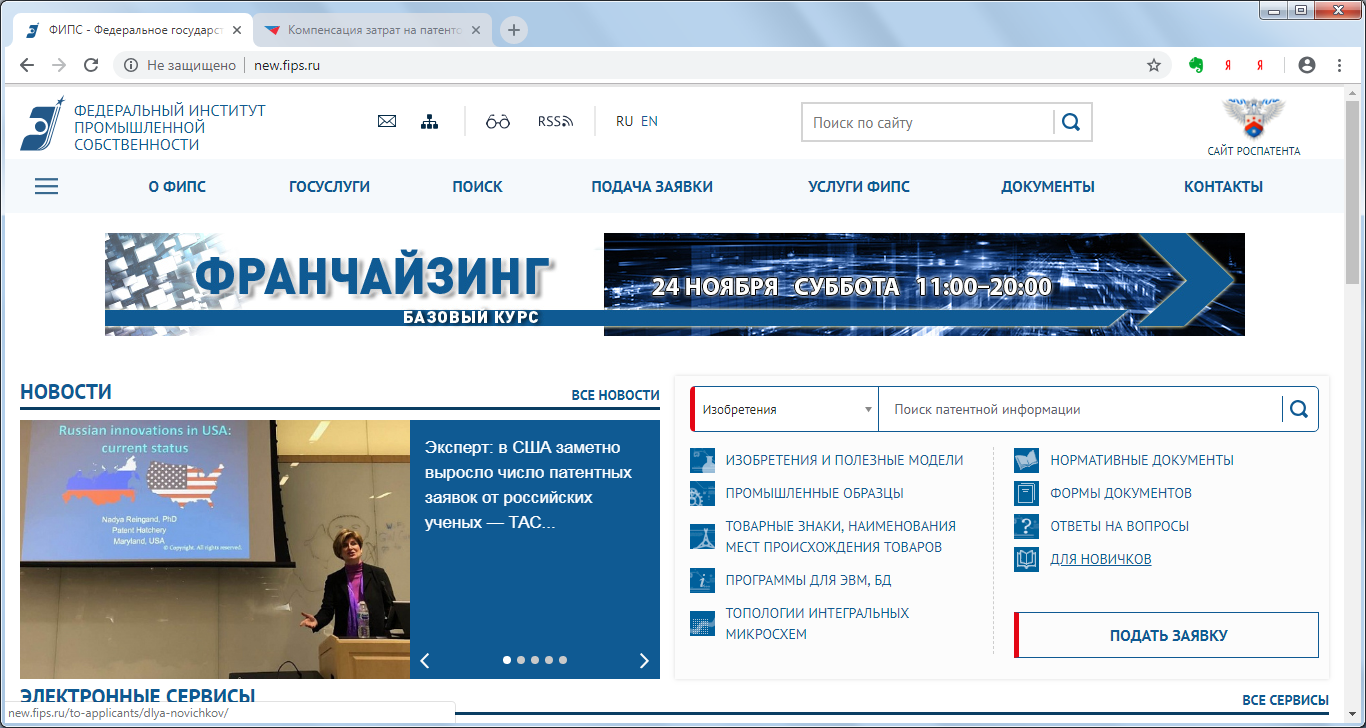 Каким основным документом регулируется патентное право в Российской Федерации?
ГРАЖДАНСКИЙ КОДЕКС РОССИЙСКОЙ ФЕДЕРАЦИИ ЧАСТЬ ЧЕТВЕРТАЯ18 декабря 2006 года                                                          N 230-ФЗ
Глава 72. ПАТЕНТНОЕ ПРАВО
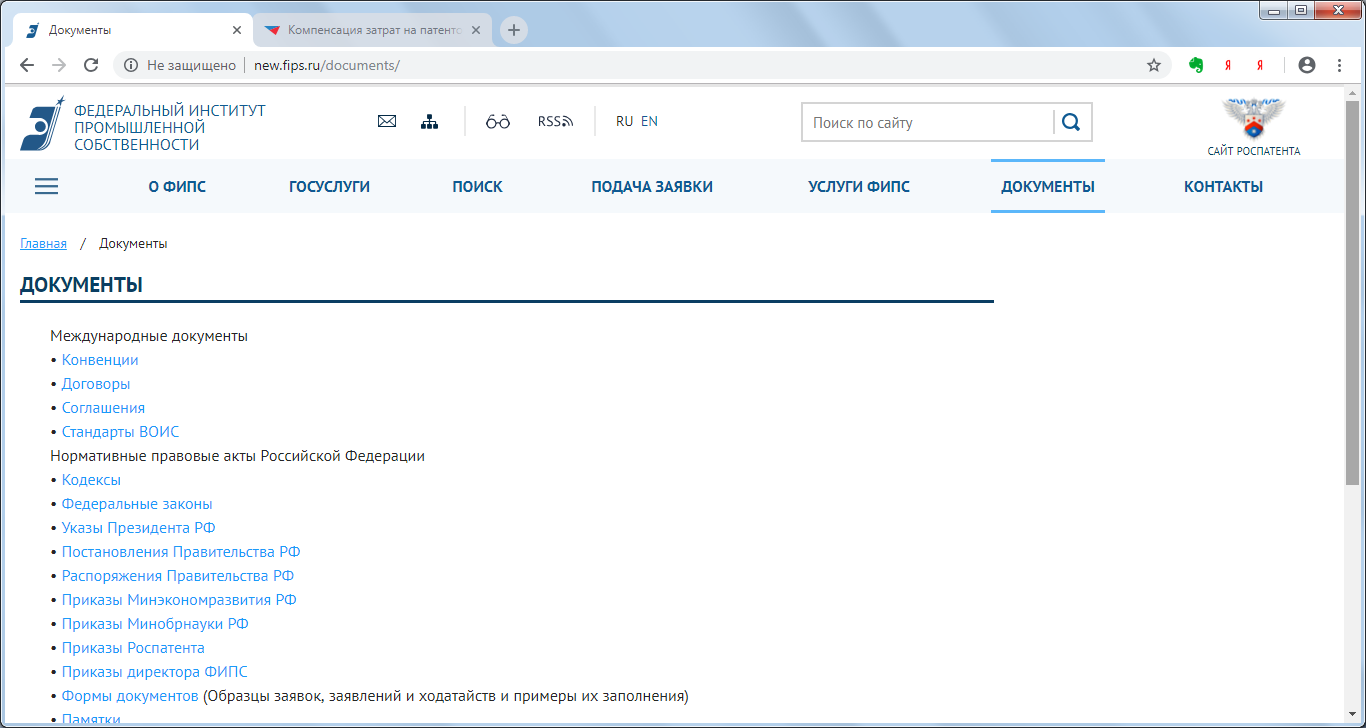 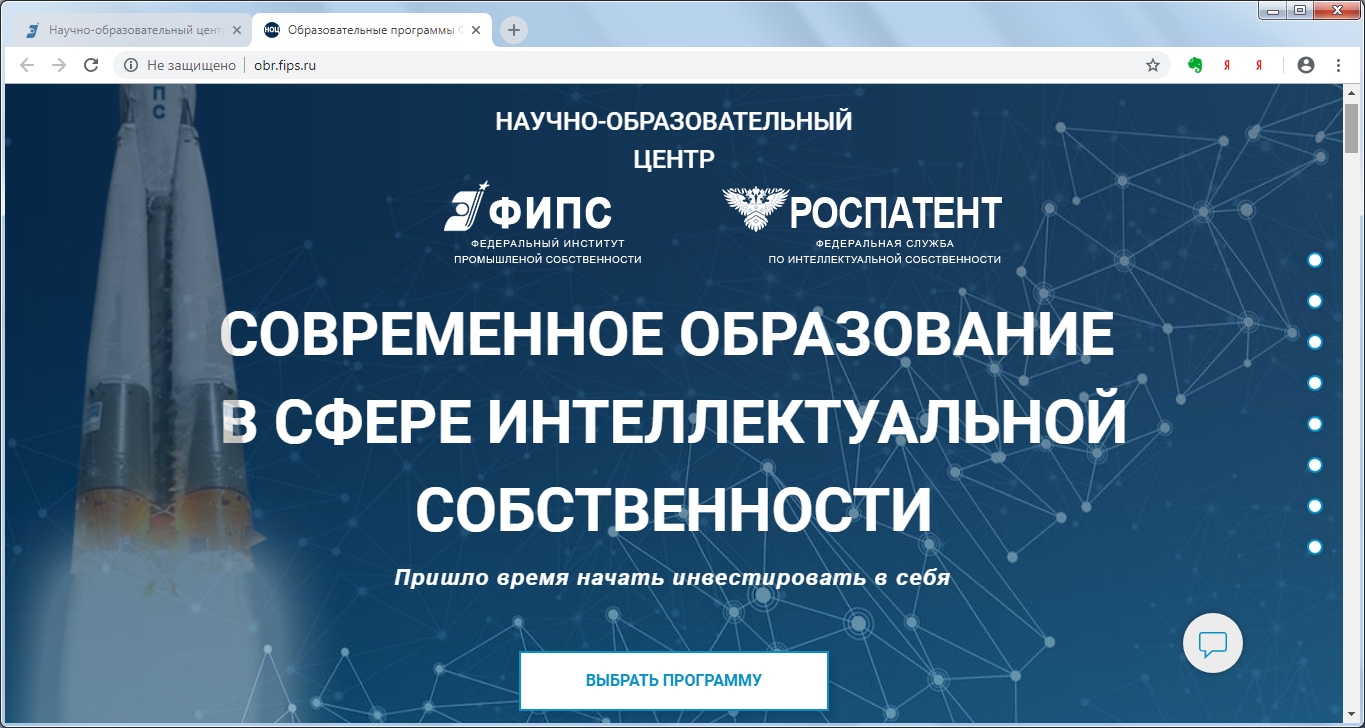 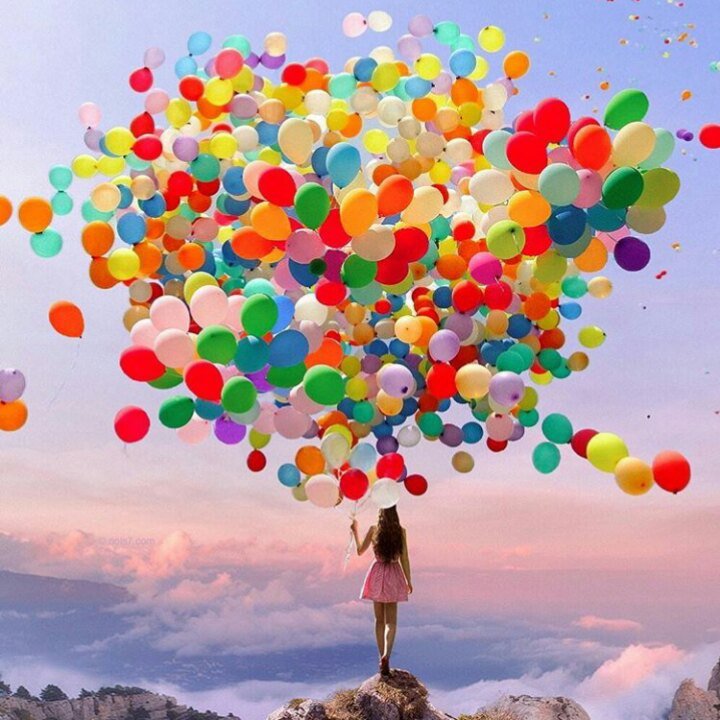 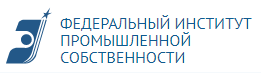 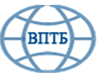 Мы открыты для сотрудничества!

Отделение 
«Всероссийская патентно-техническая библиотека»
 Федерального института промышленной собственности
Адрес: Бережковская наб., д.24, Москва, Г-59б, ГСП-3б, 125993
 Справки по телефону: +7 (499) 240-41-97
e-mail: vptb@rupto.ru
http://new.fips.ru/
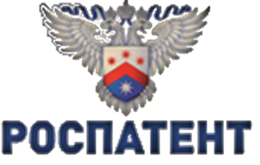 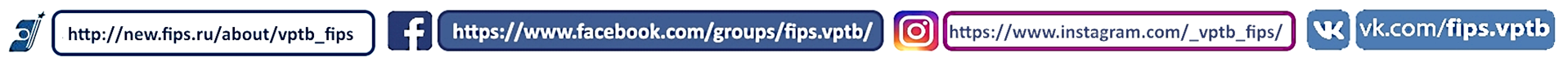